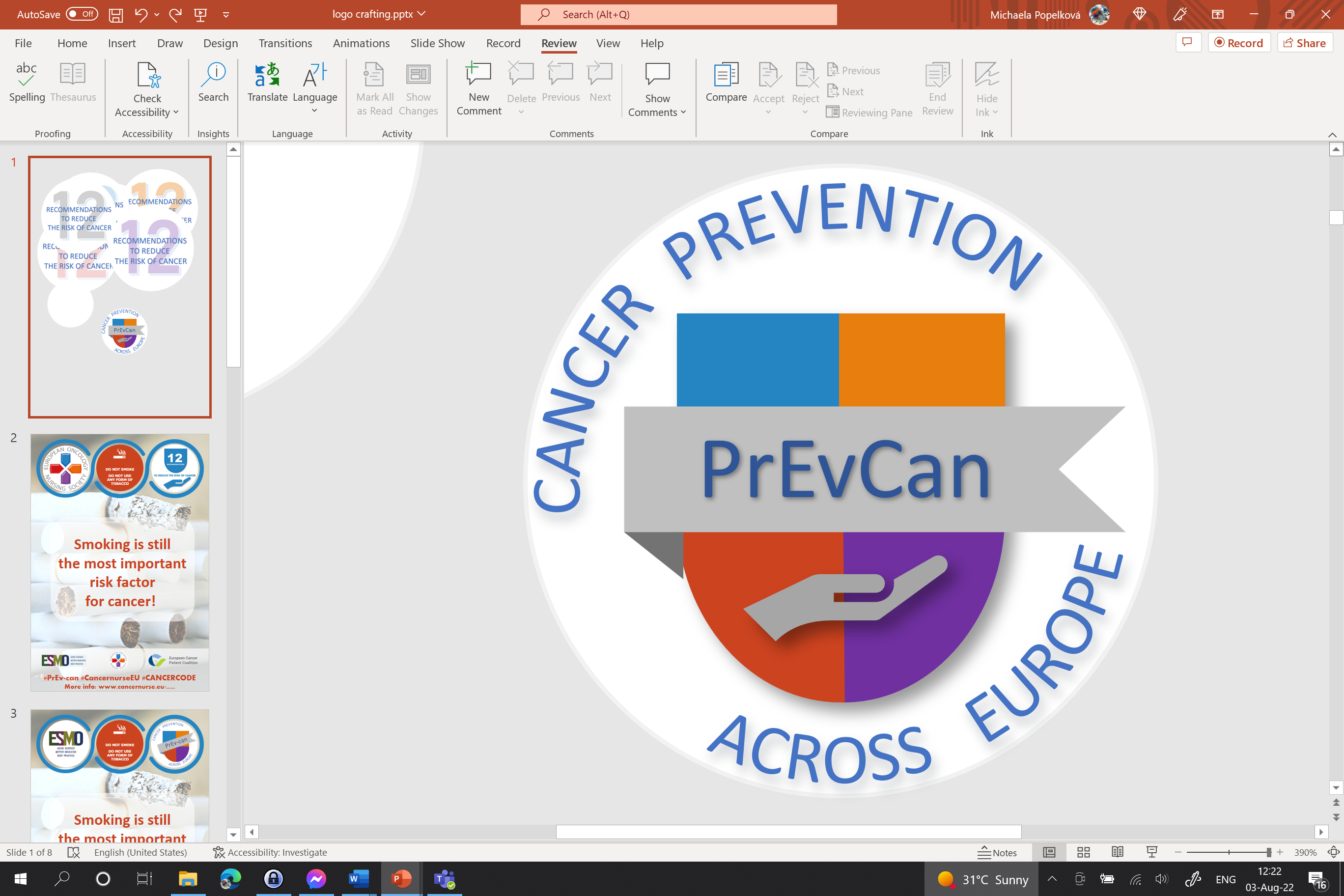 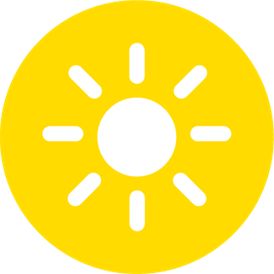 AVOID TOO MUCH SUNDFVDG
USE SUN PROTECTION
DFV
DO NOT USE SUNBEDS
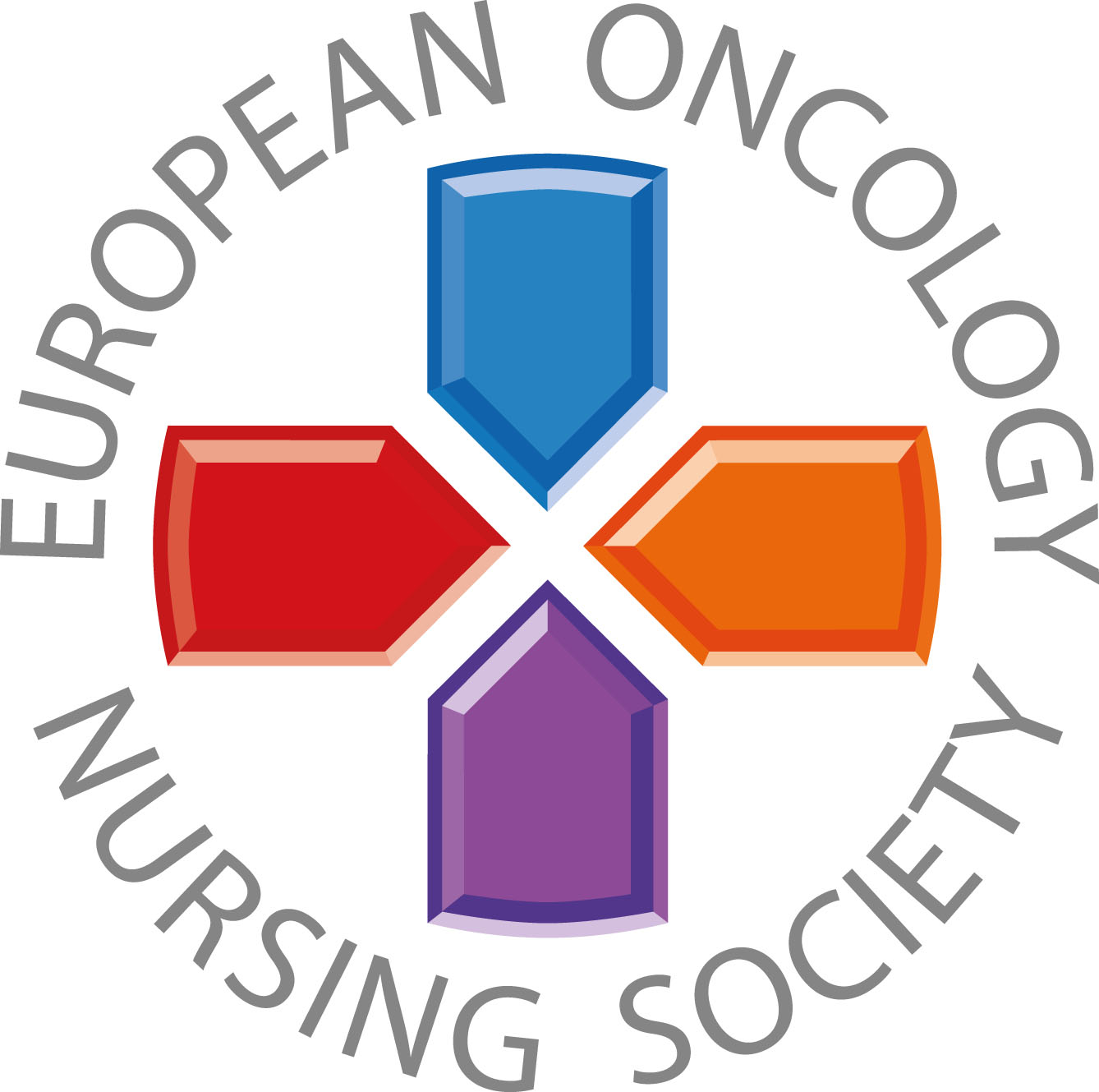 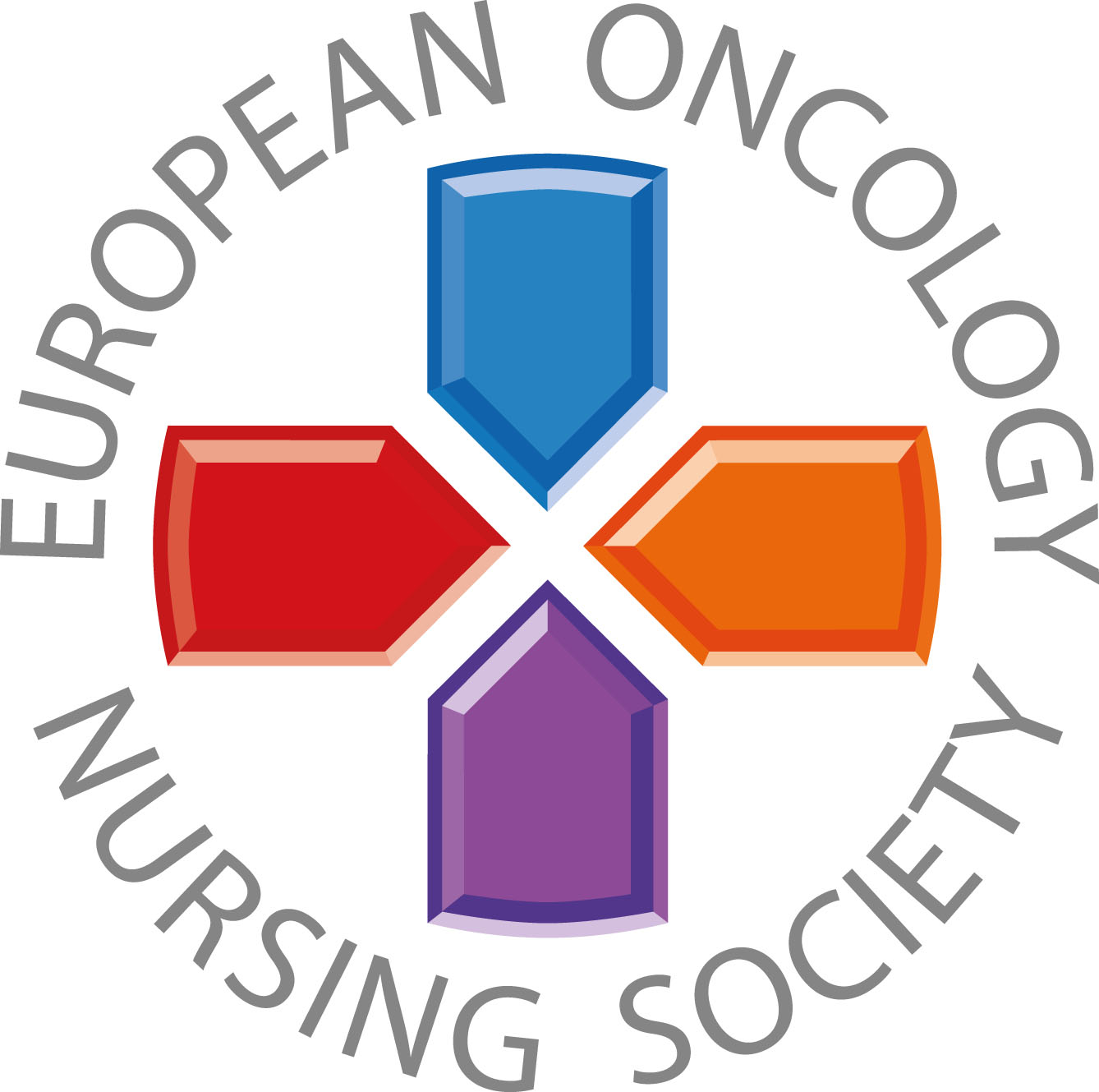 Messages for general public
#PrEvCan #CANCERCODE
The PrEvCan© campaign was initiated by EONS and is run in association with key campaign partner, ESMO. More info: www.cancernurse.eu/prevcan
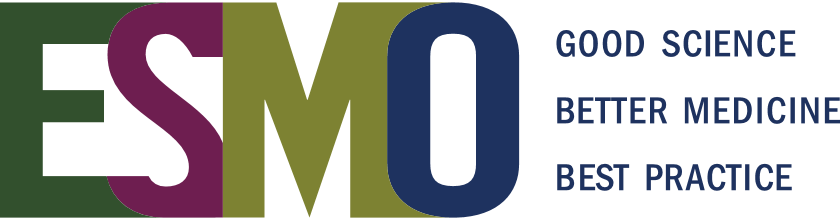 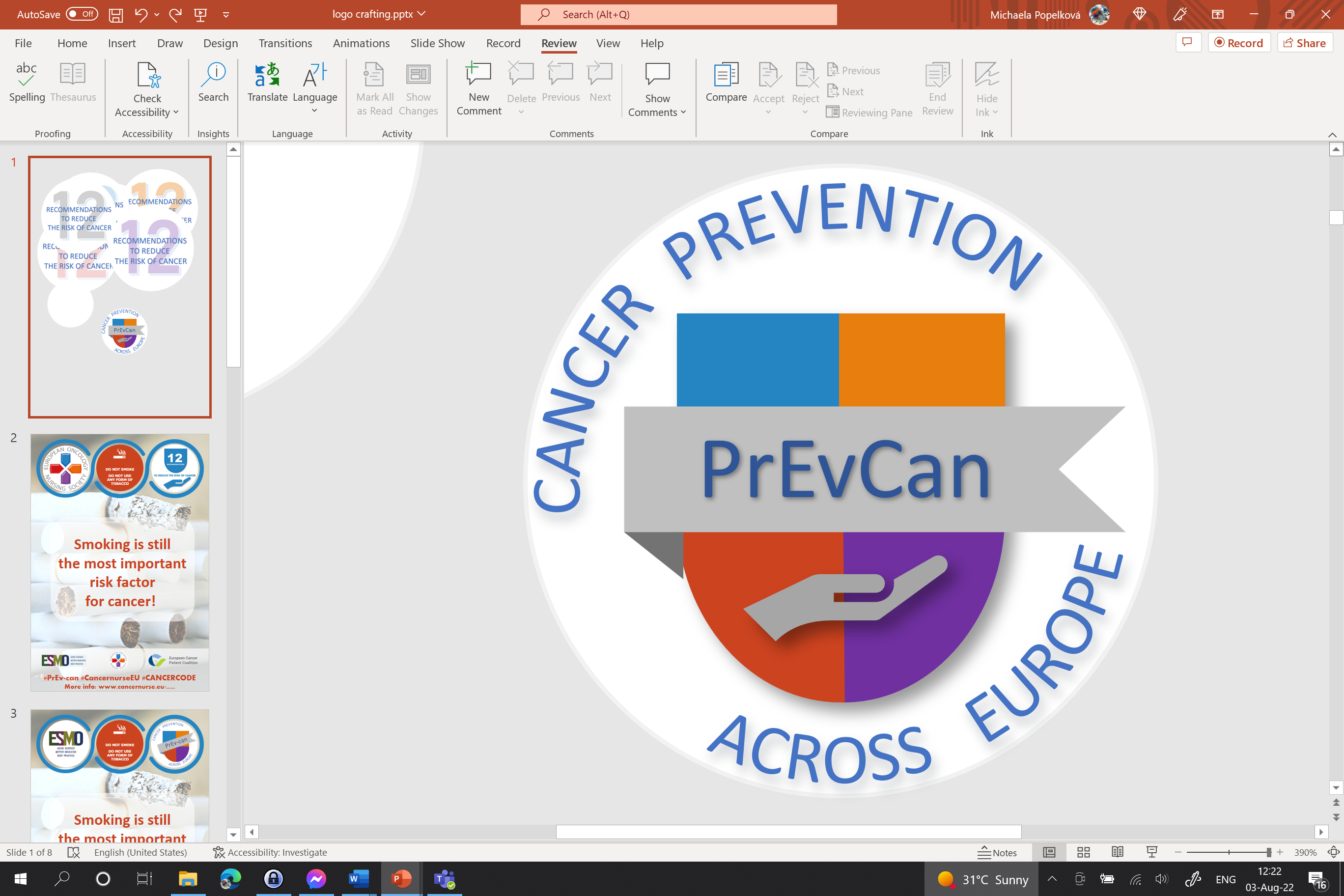 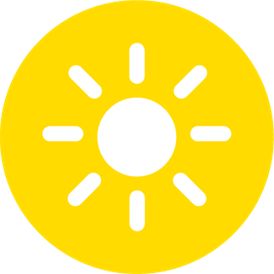 AVOID TOO MUCH SUNDFVDG
USE SUN PROTECTION
DFV
DO NOT USE SUNBEDS
Insert logo of your organization
here
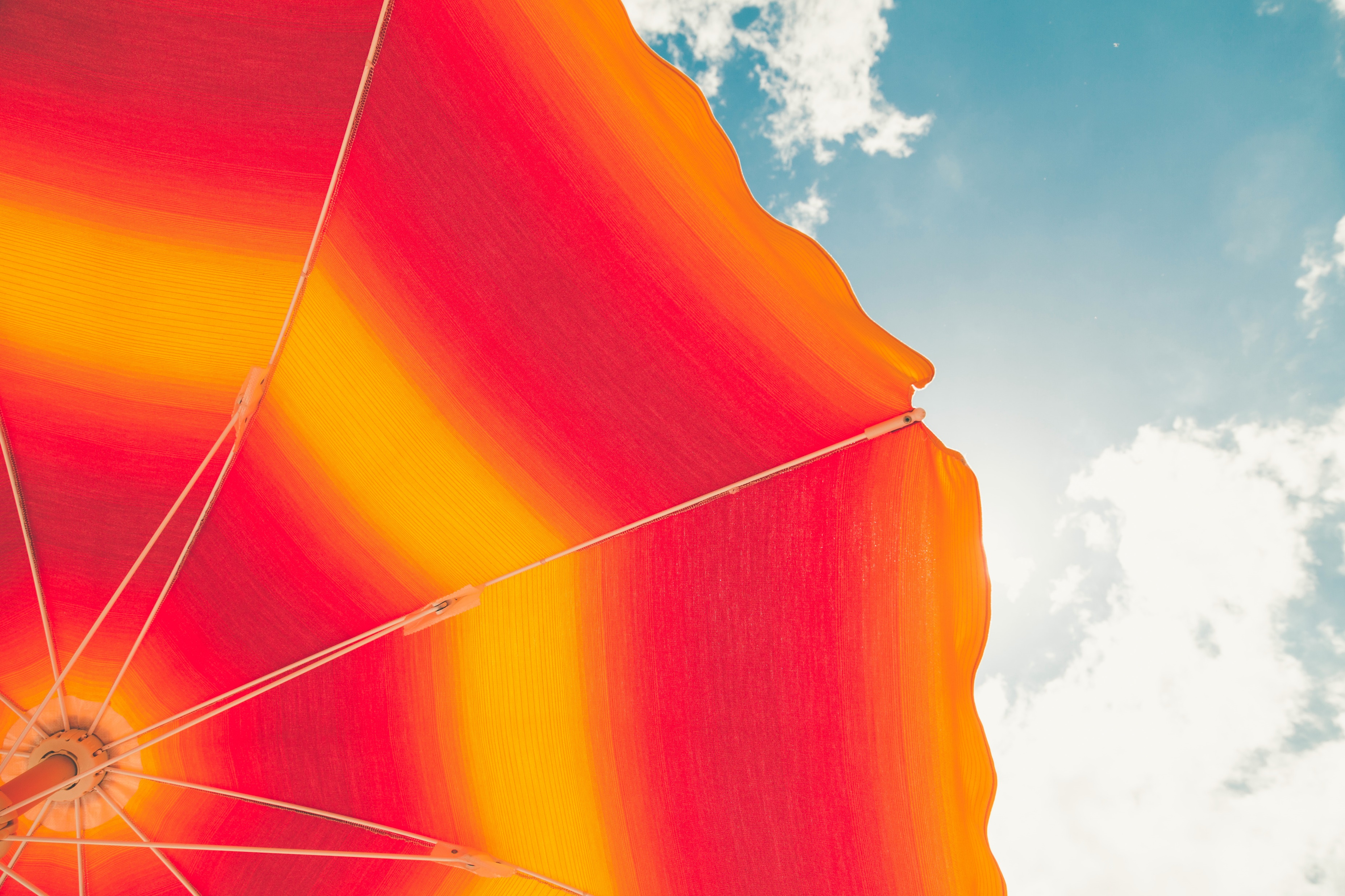 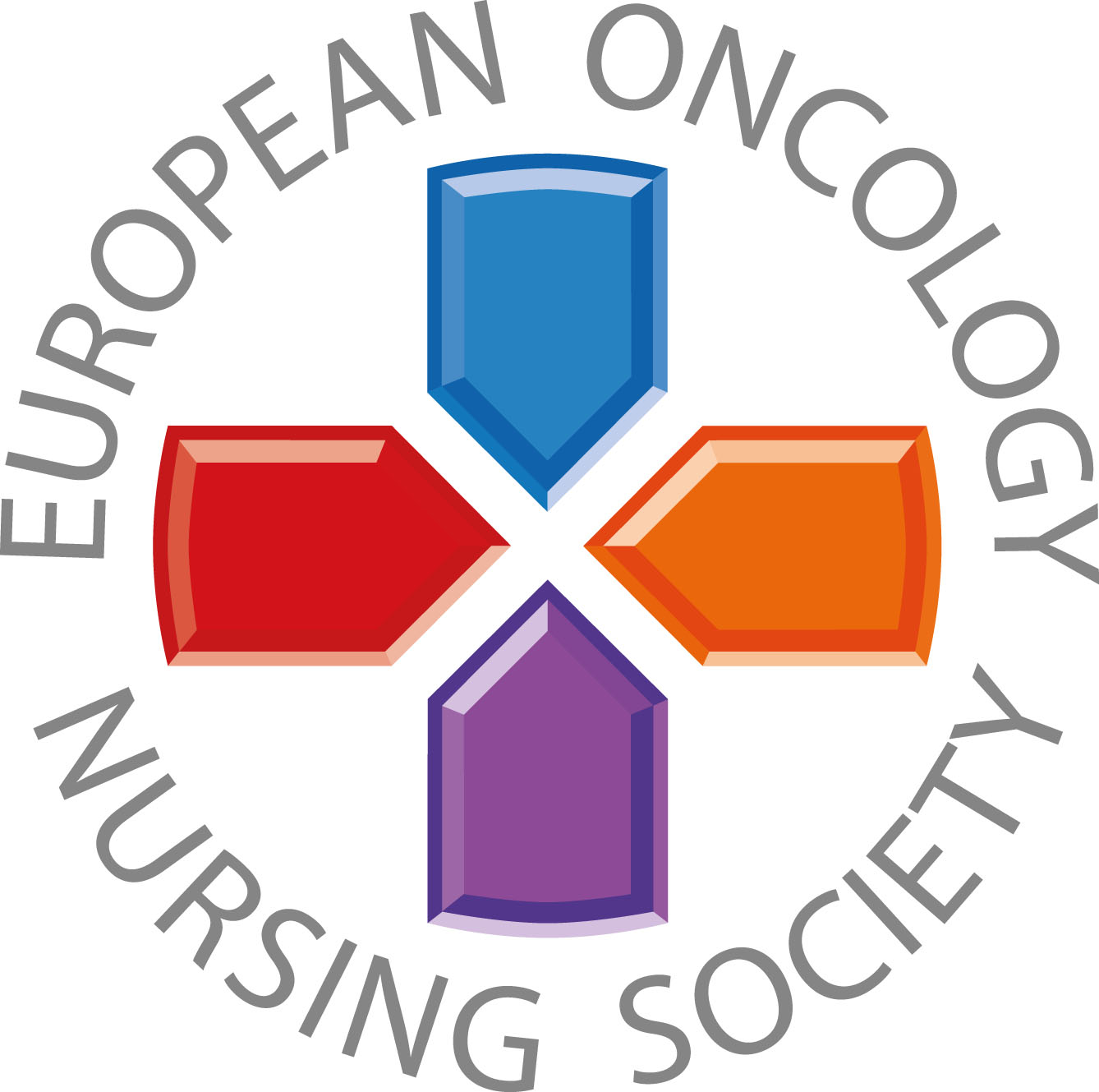 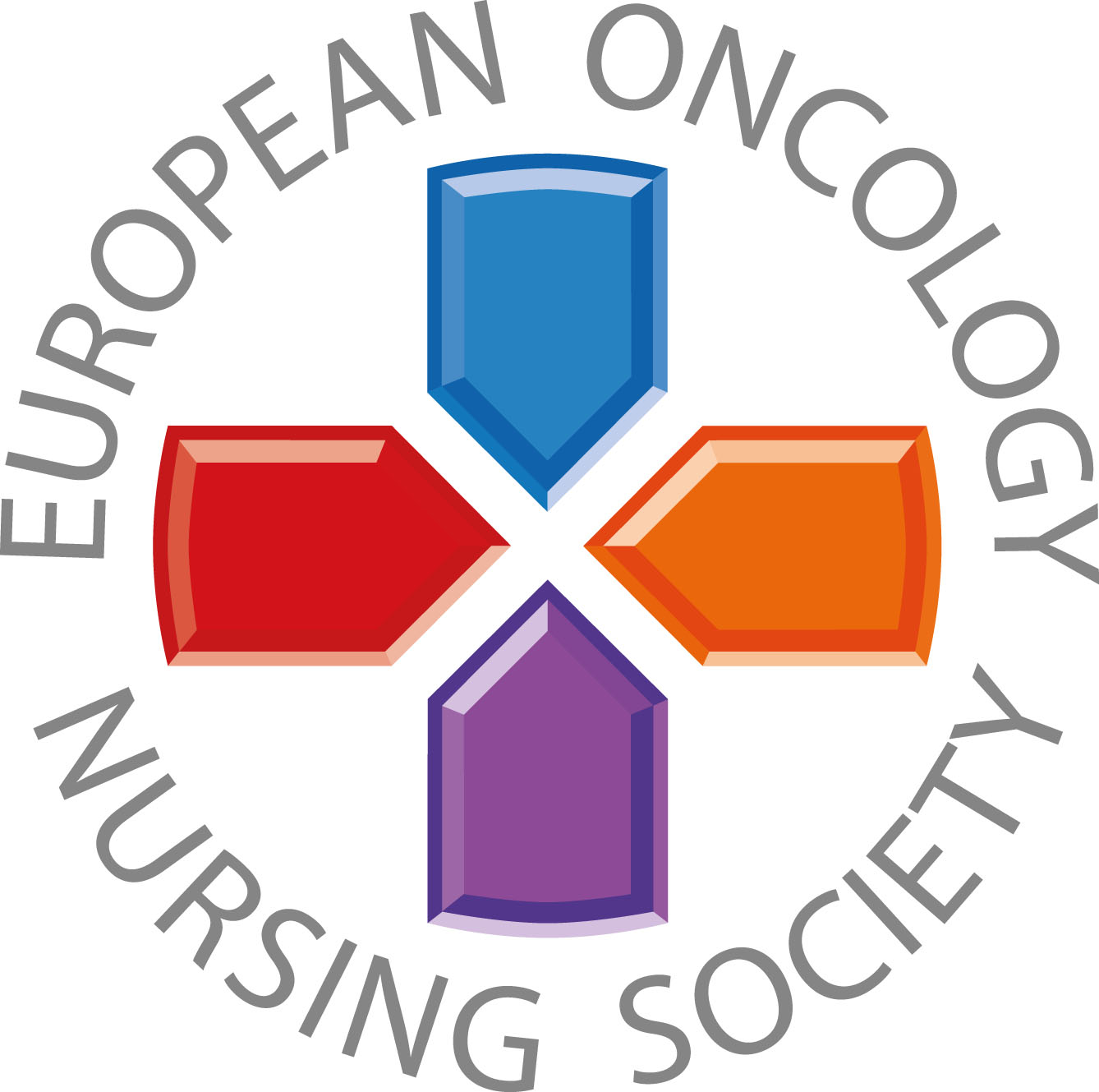 UV exposure increases your cancer risk. Enjoy the sunshine but be protected.
#PrEvCan #CANCERCODE
The PrEvCan© campaign was initiated by EONS and is run in association with key campaign partner, ESMO. More info: www.cancernurse.eu/prevcan
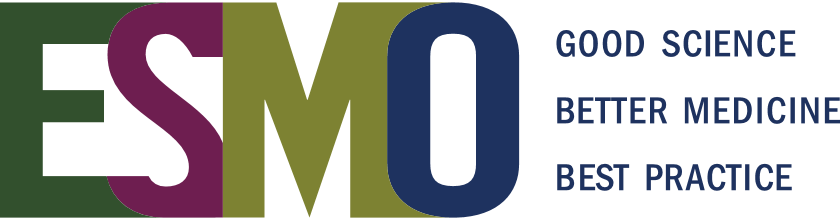 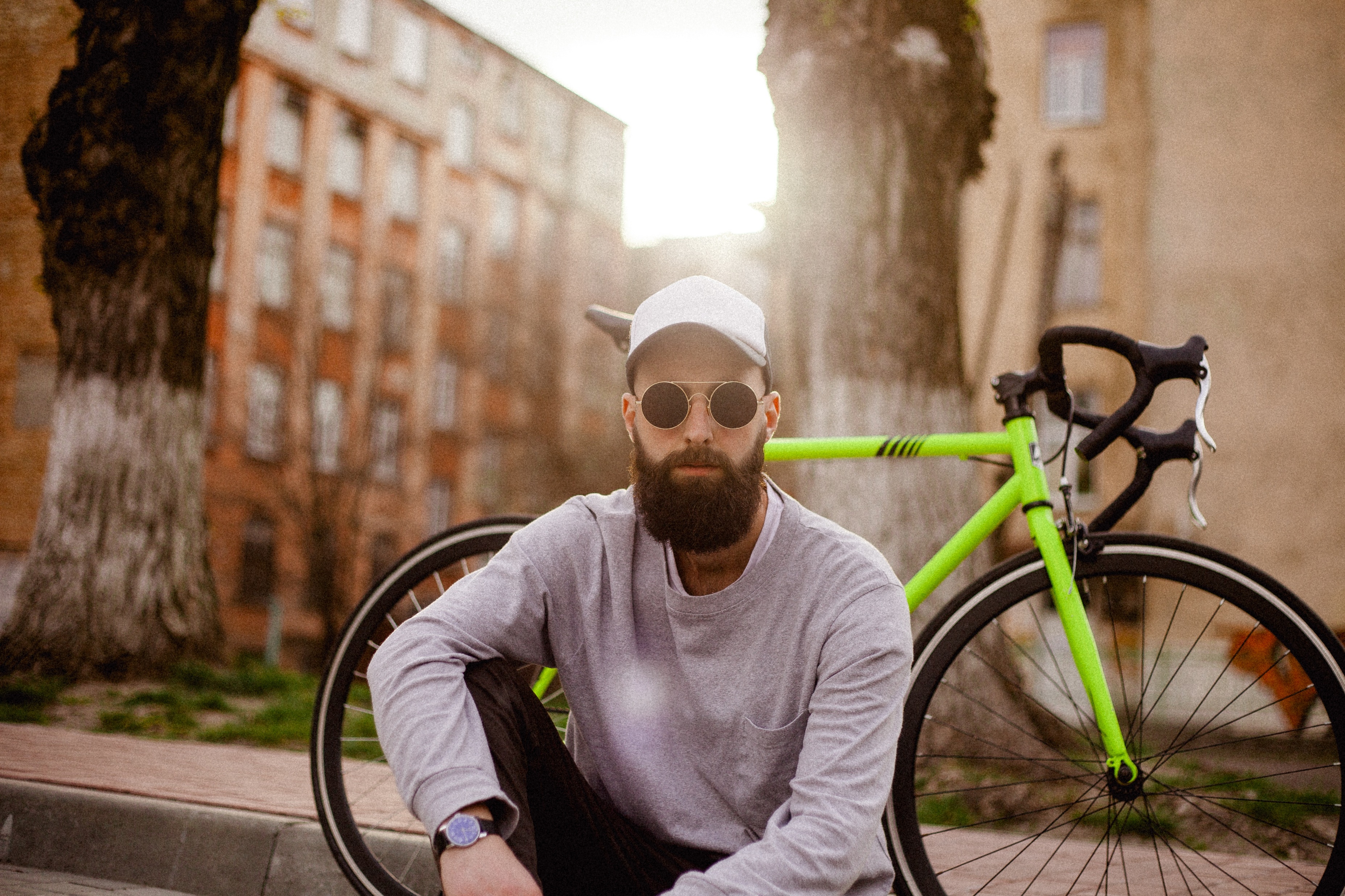 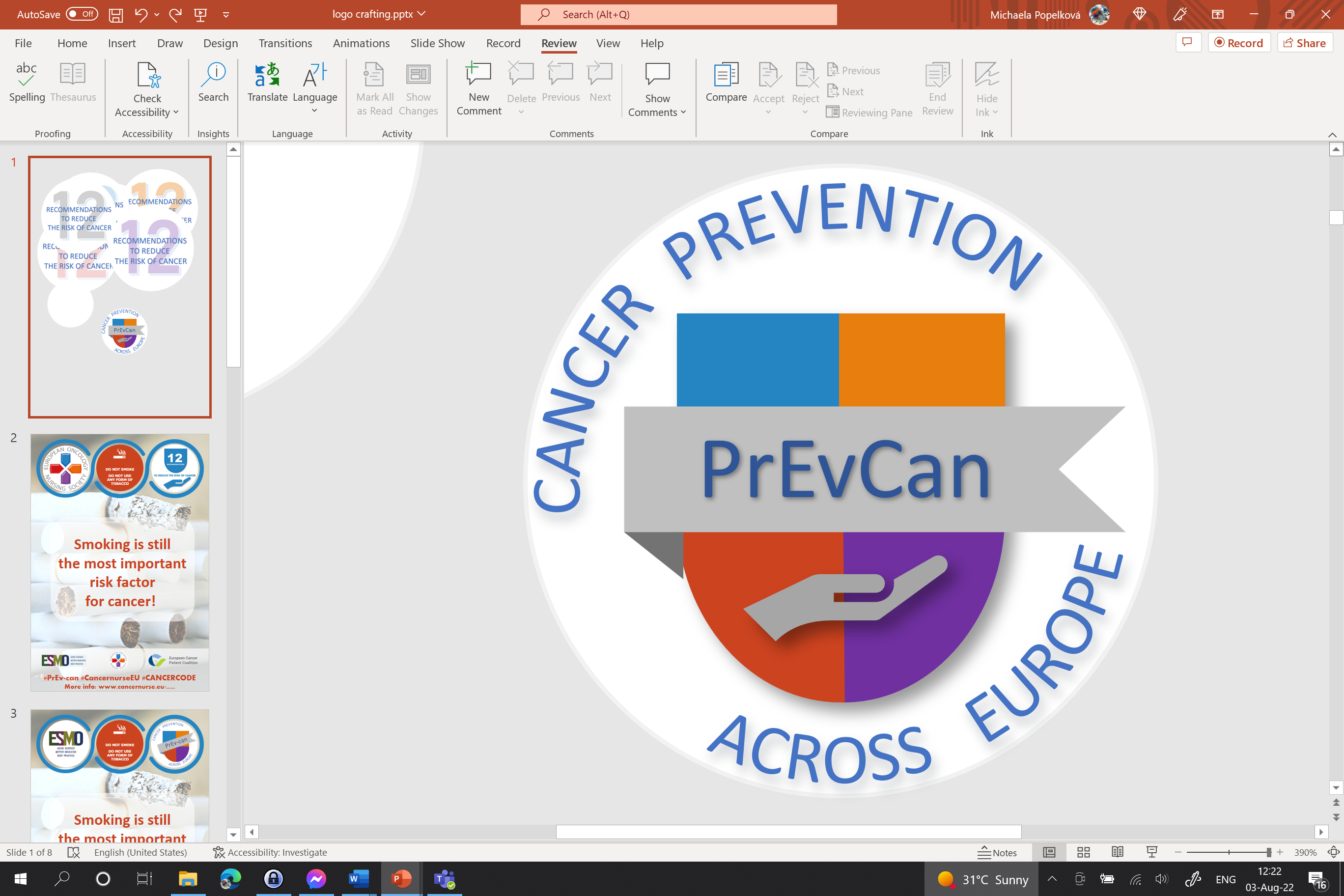 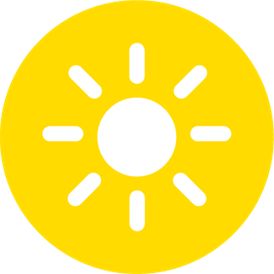 AVOID TOO MUCH SUNDFVDG
USE SUN PROTECTION
DFV
DO NOT USE SUNBEDS
Insert logo of your organization
here
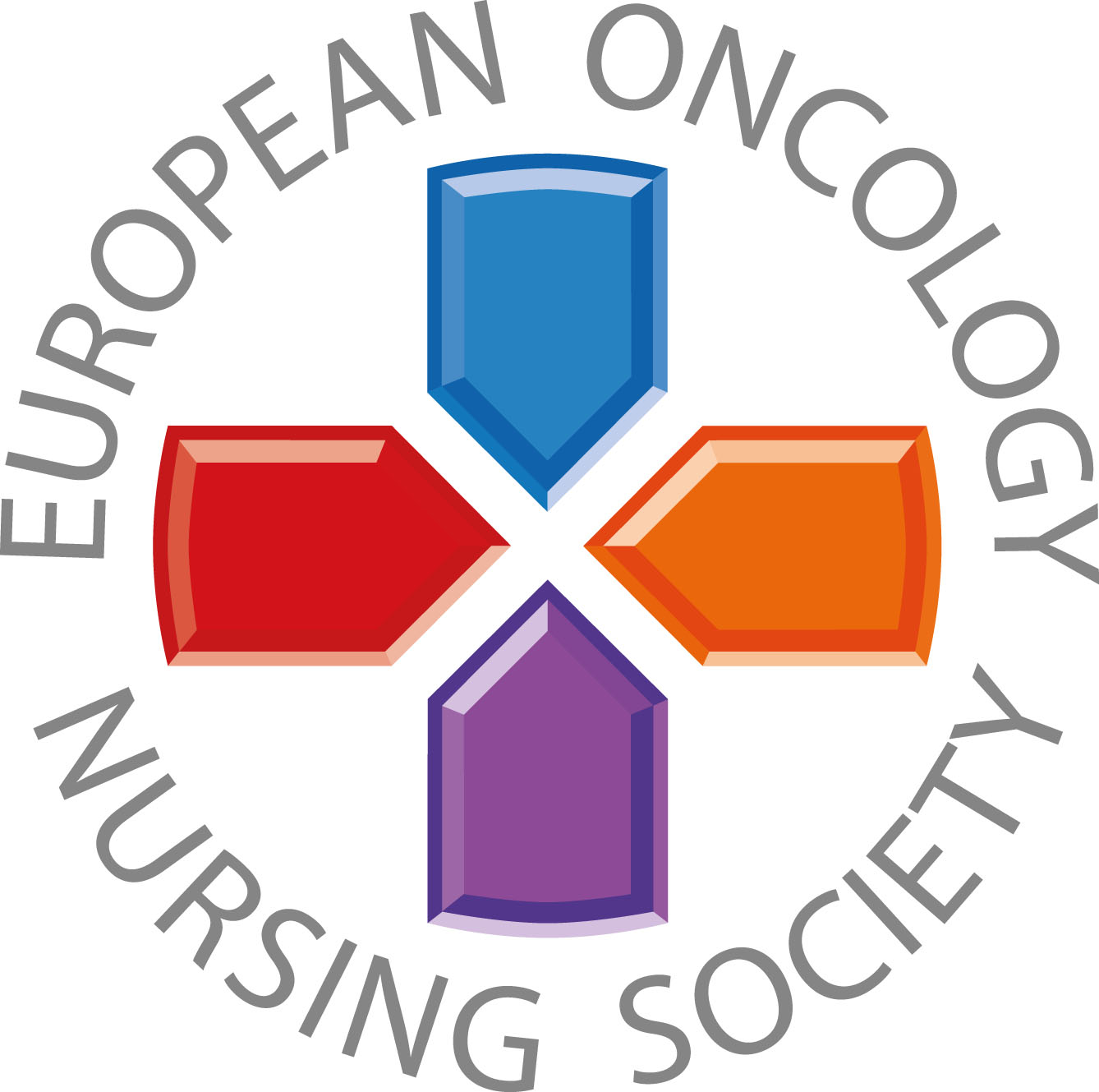 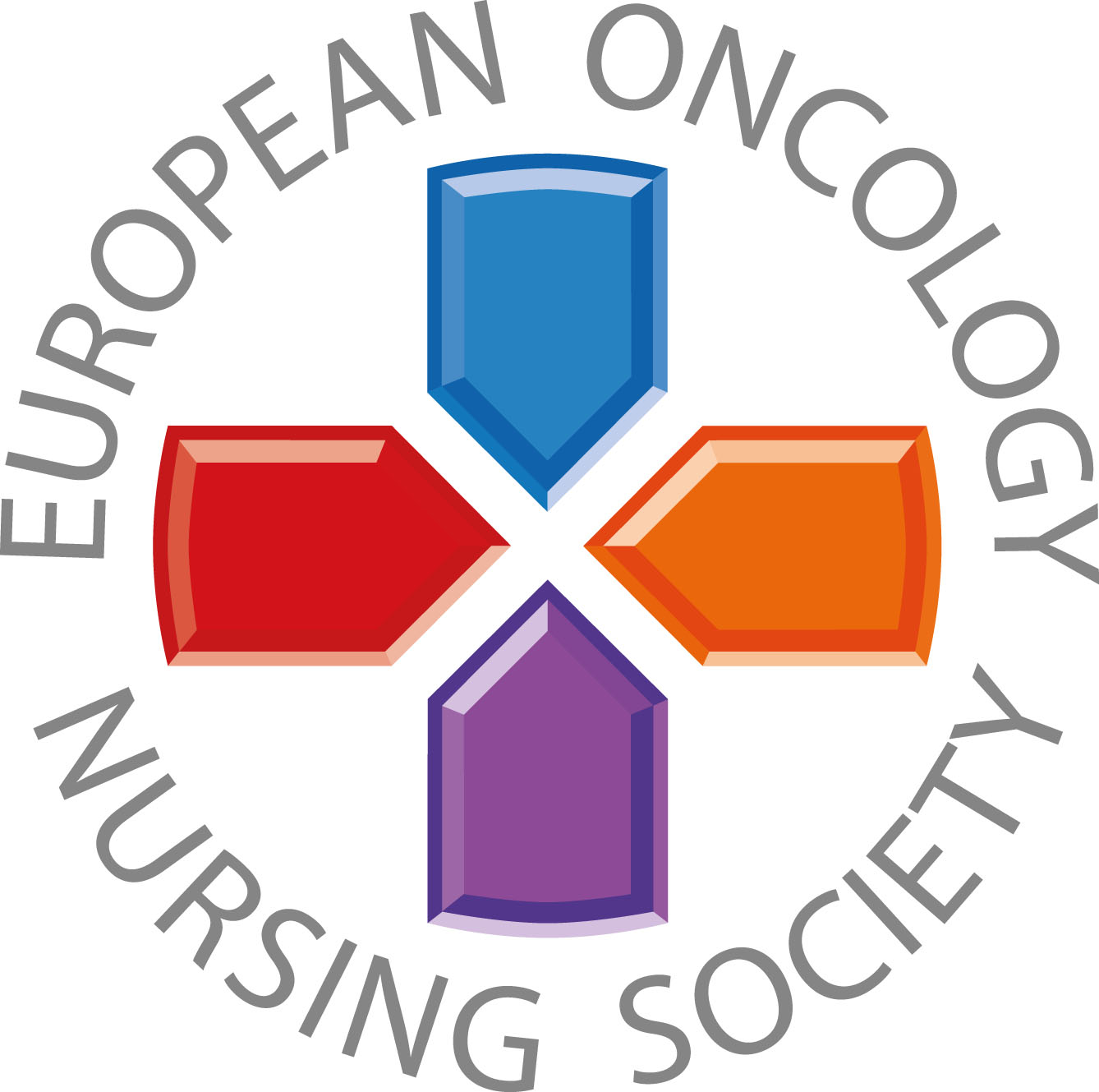 Stay safe in the sun! Cover up and use sunscreen.
#PrEvCan #CANCERCODE
The PrEvCan© campaign was initiated by EONS and is run in association with key campaign partner, ESMO. More info: www.cancernurse.eu/prevcan
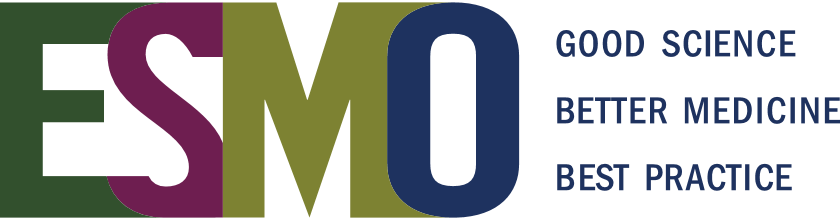 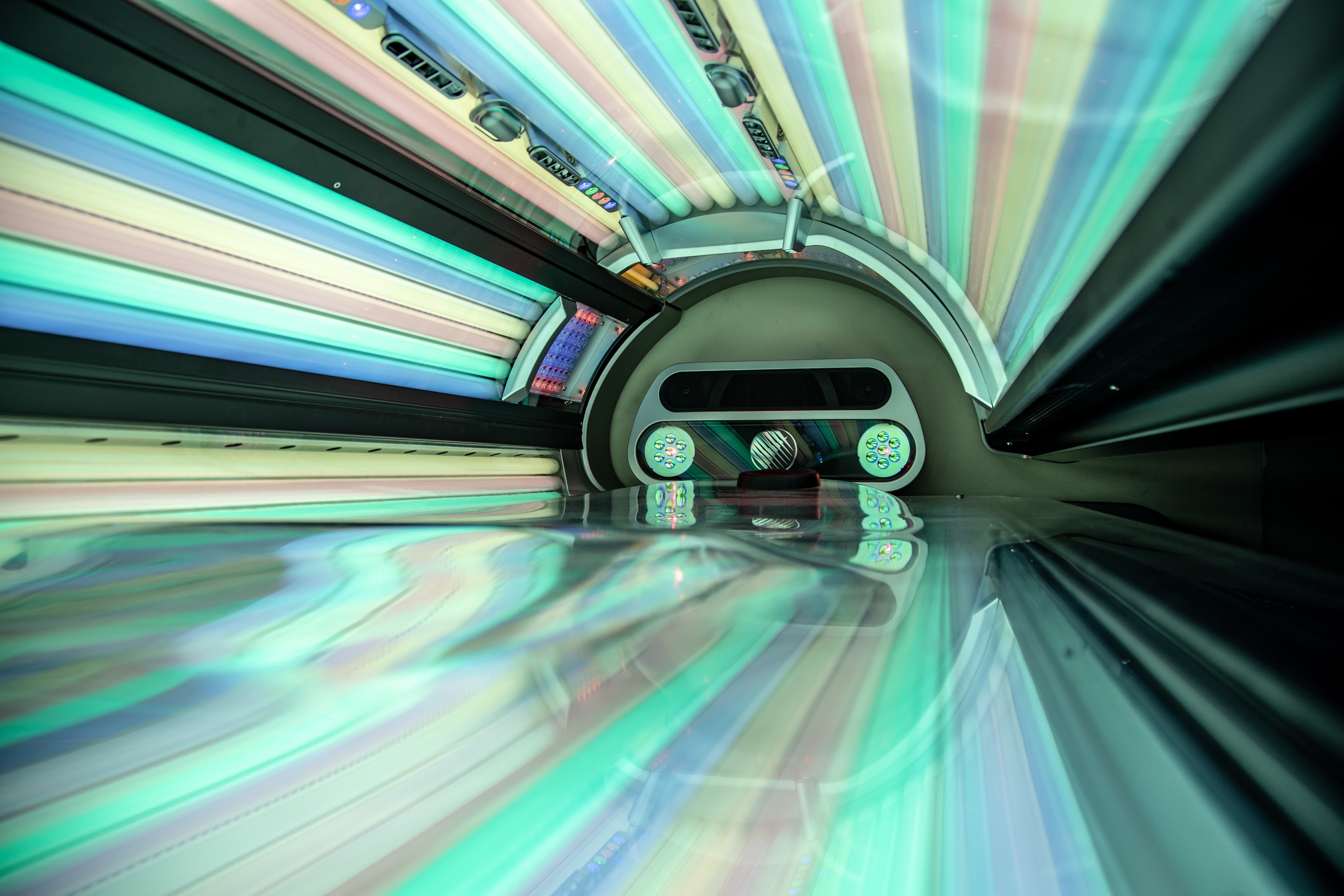 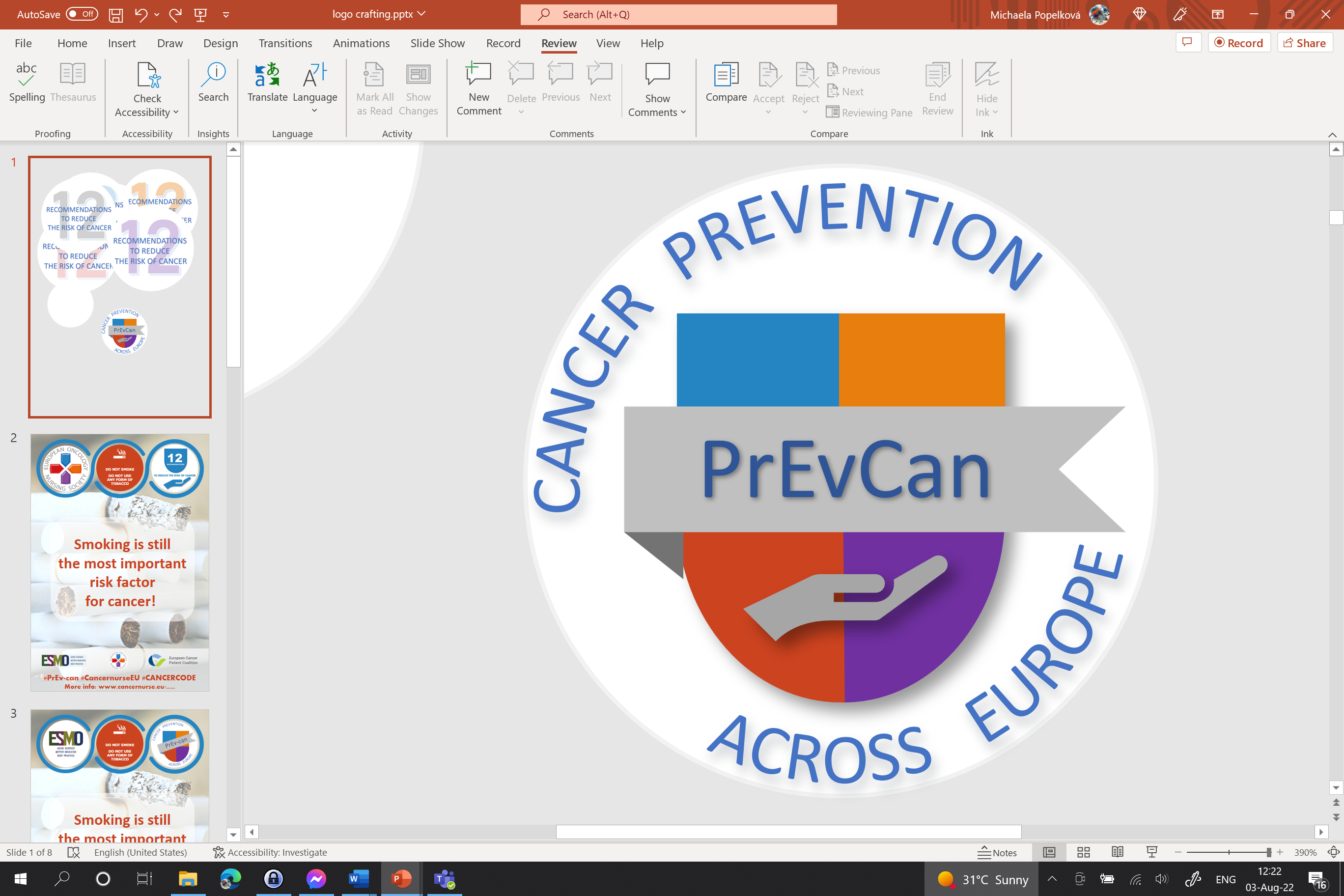 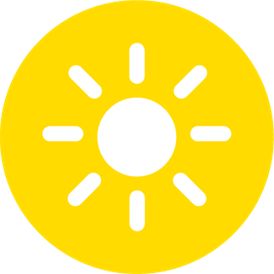 AVOID TOO MUCH SUNDFVDG
USE SUN PROTECTION
DFV
DO NOT USE SUNBEDS
Insert logo of your organization
here
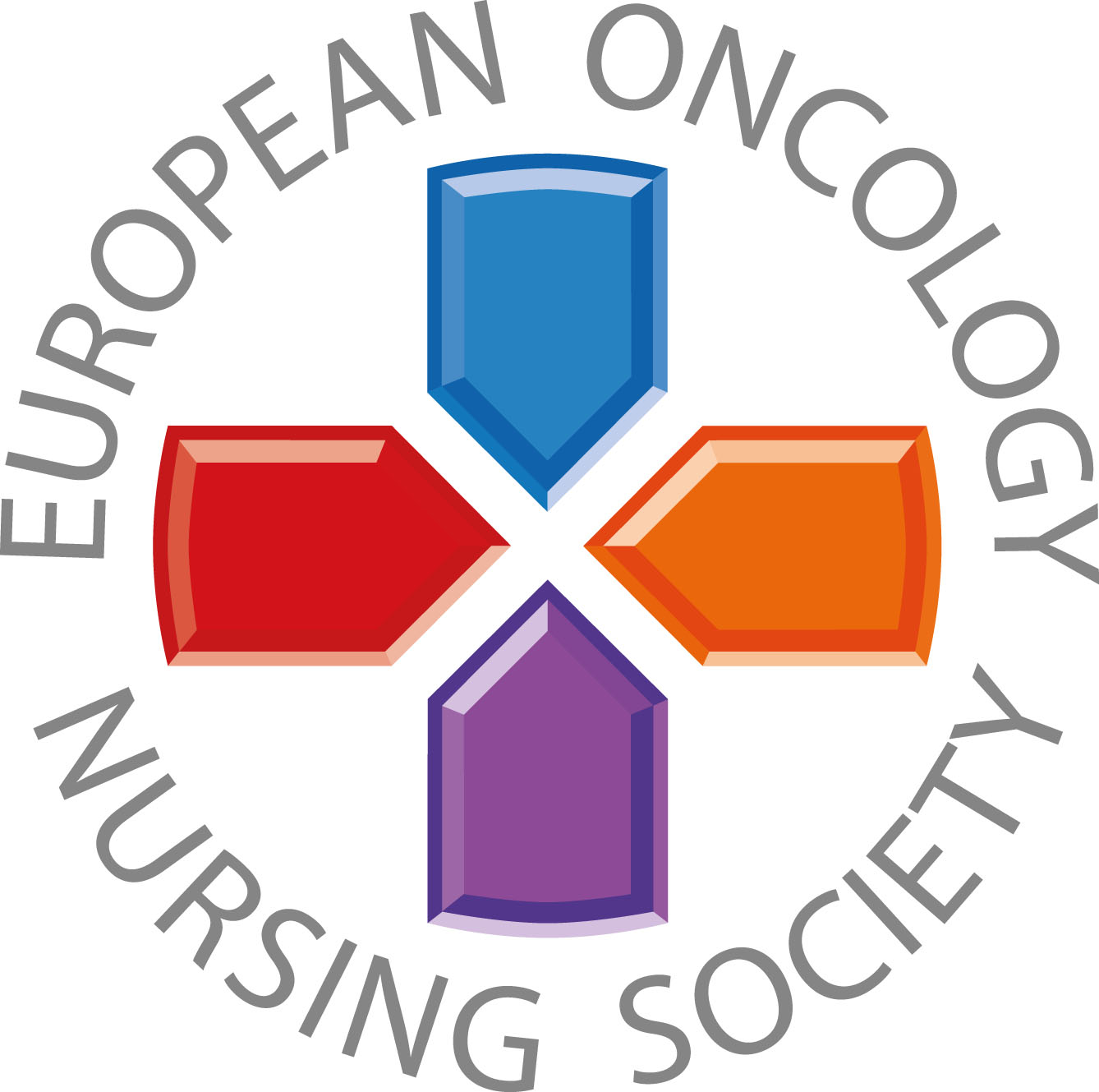 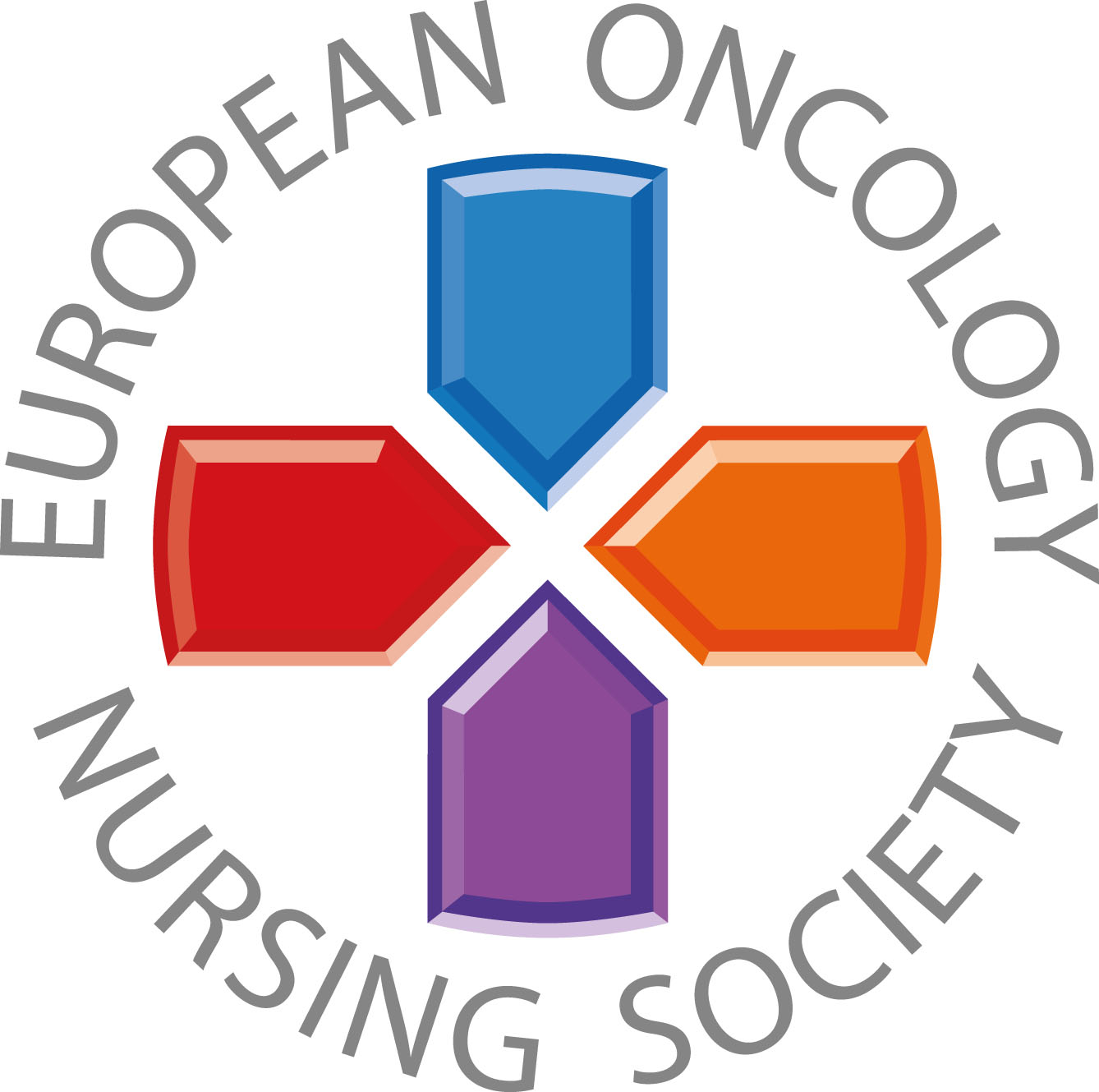 Using tanning beds is unsafe. Avoid them and you will do your skin a favour.
#PrEvCan #CANCERCODE
The PrEvCan© campaign was initiated by EONS and is run in association with key campaign partner, ESMO. More info: www.cancernurse.eu/prevcan
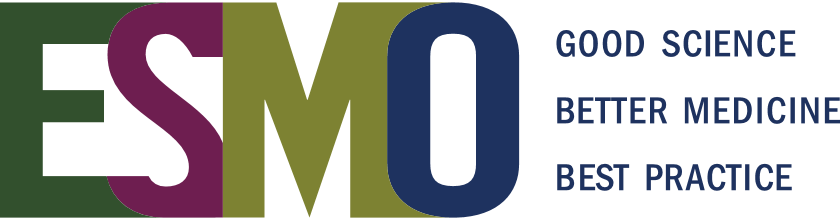 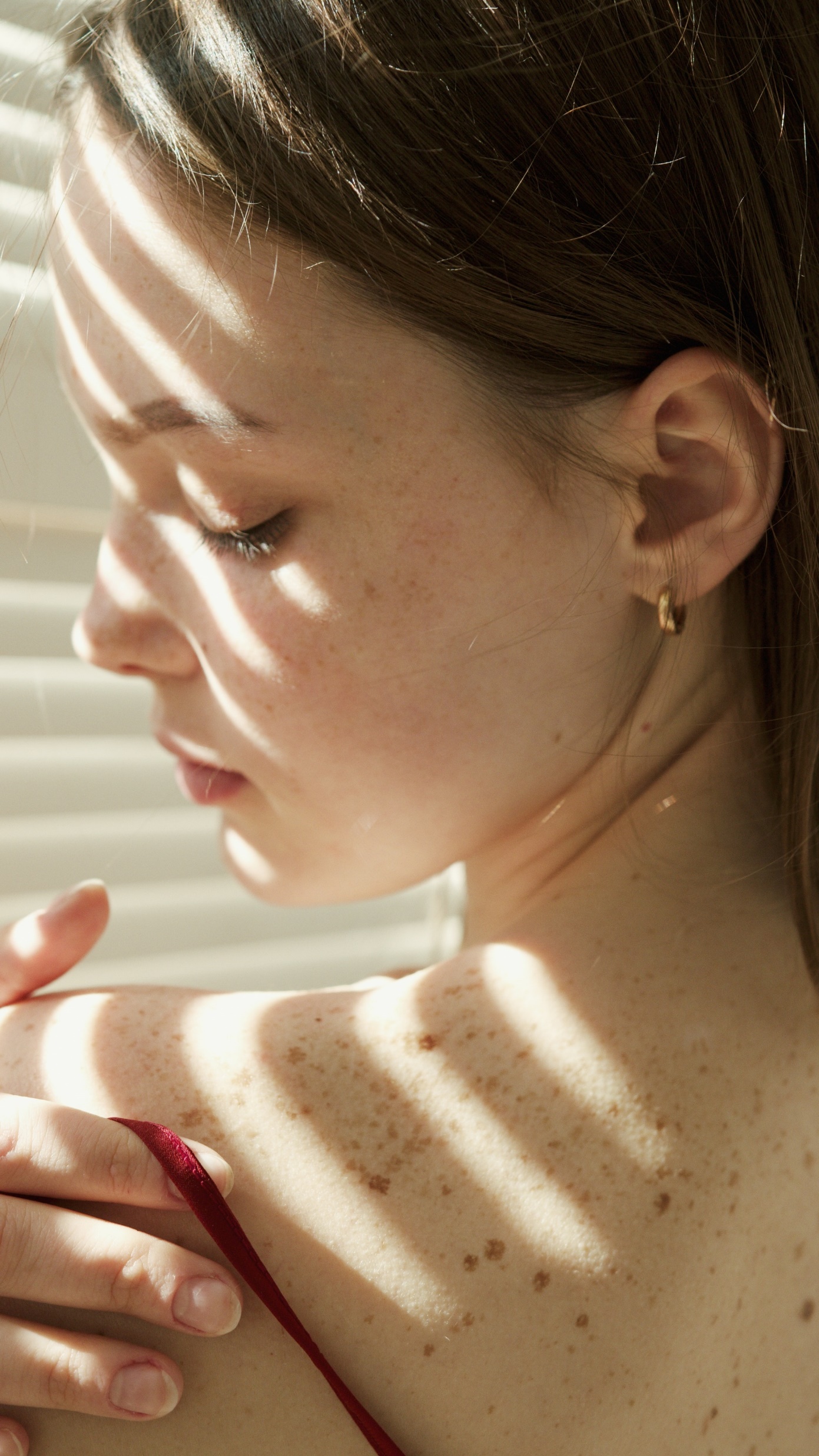 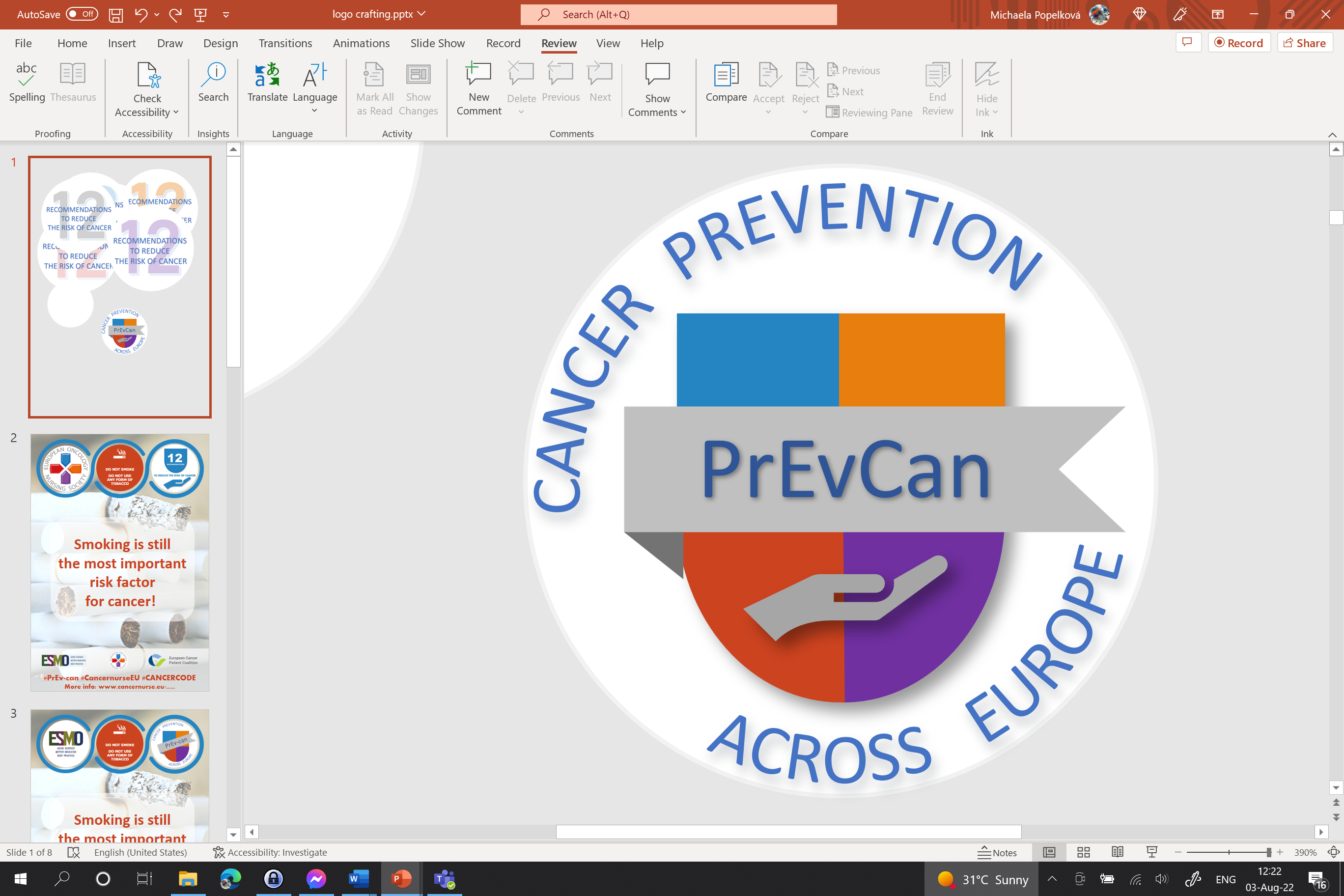 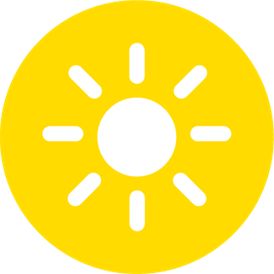 AVOID TOO MUCH SUNDFVDG
USE SUN PROTECTION
DFV
DO NOT USE SUNBEDS
Insert logo of your organization
here
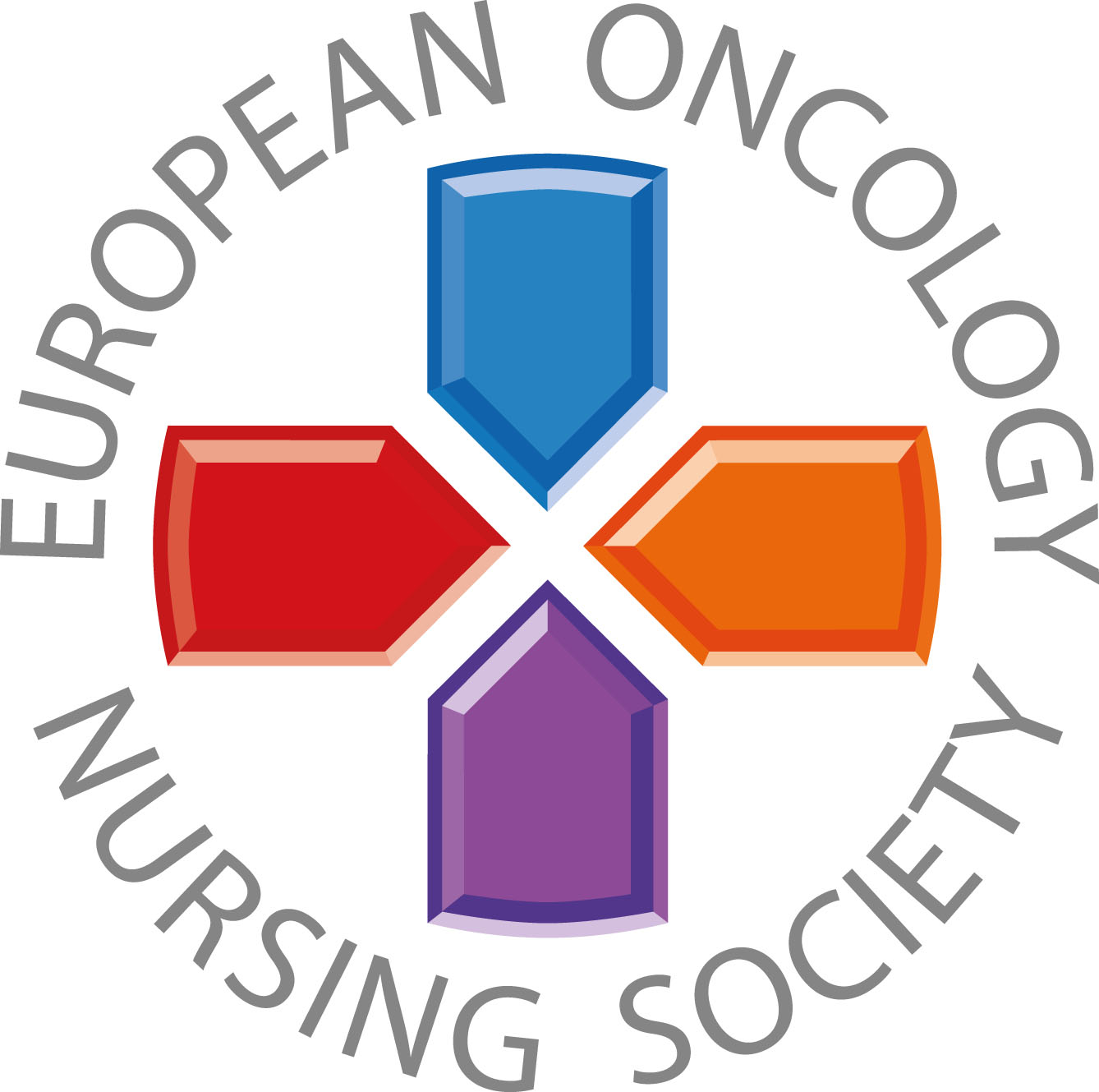 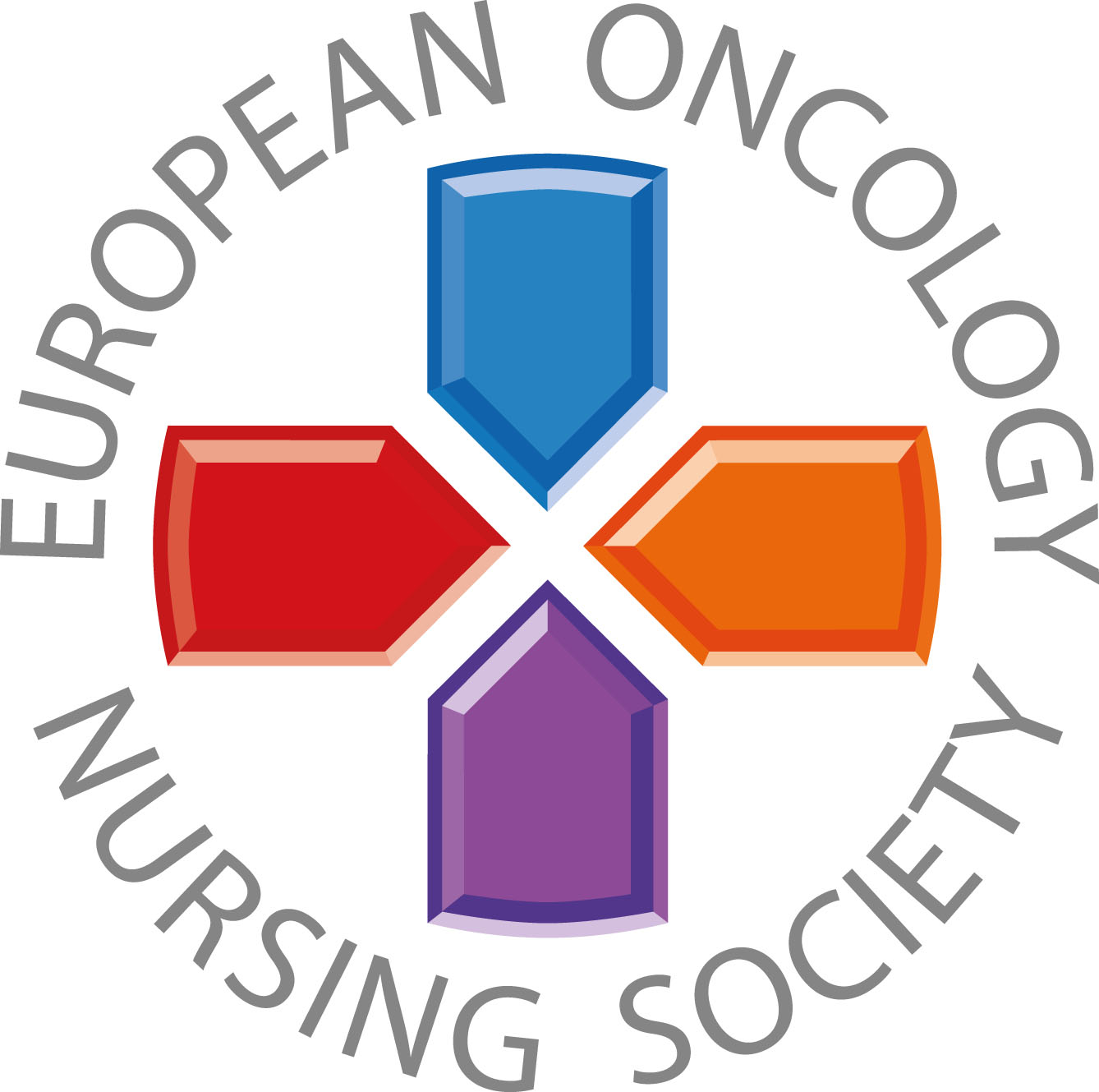 Routinely check your skin for changes. Always contact your healthcare provider if you have any concerns.
#PrEvCan #CANCERCODE
The PrEvCan© campaign was initiated by EONS and is run in association with key campaign partner, ESMO. More info: www.cancernurse.eu/prevcan
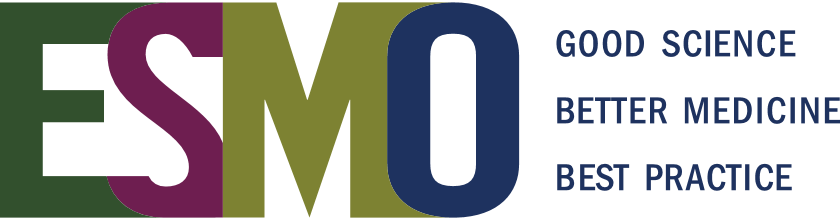 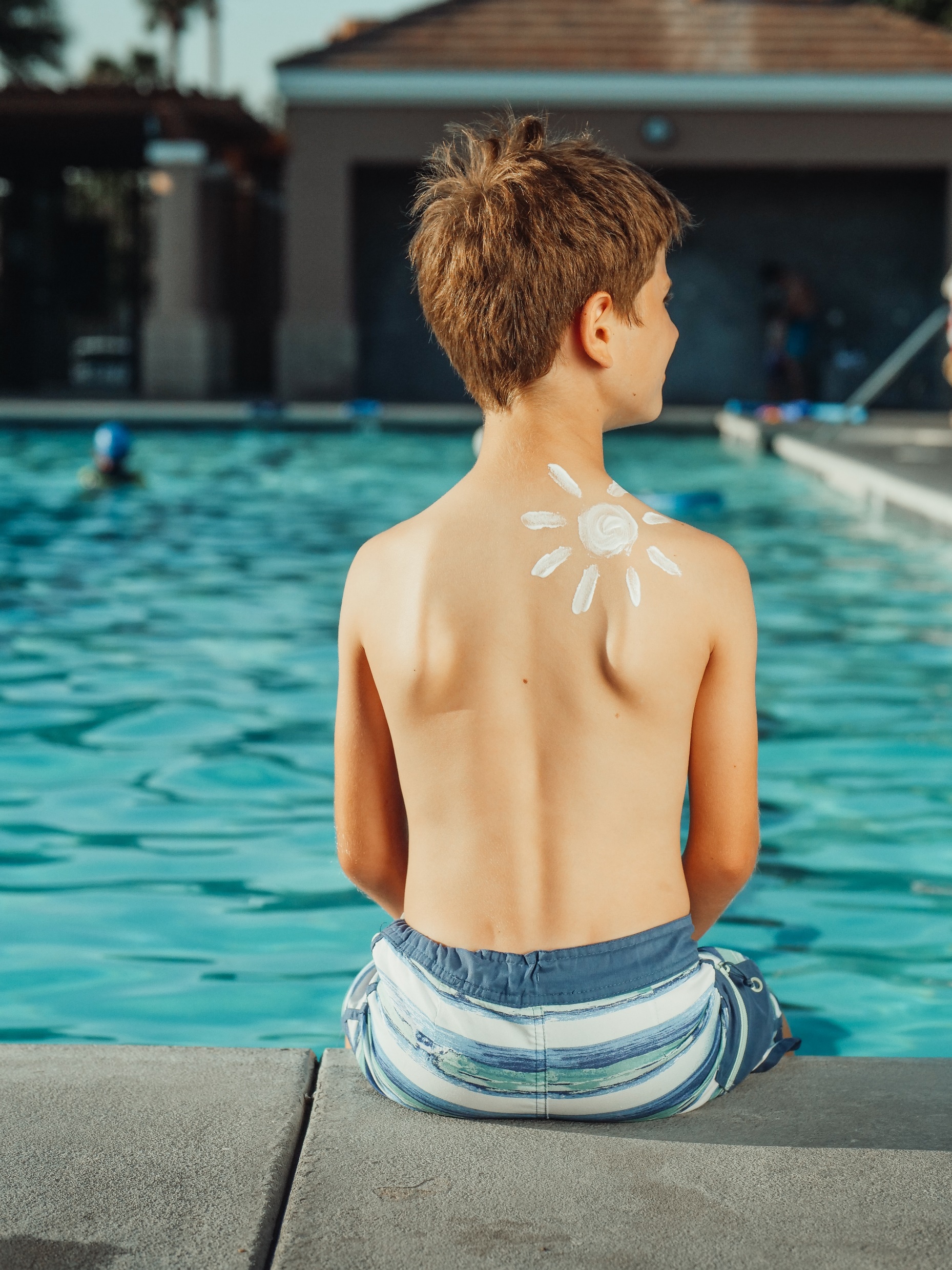 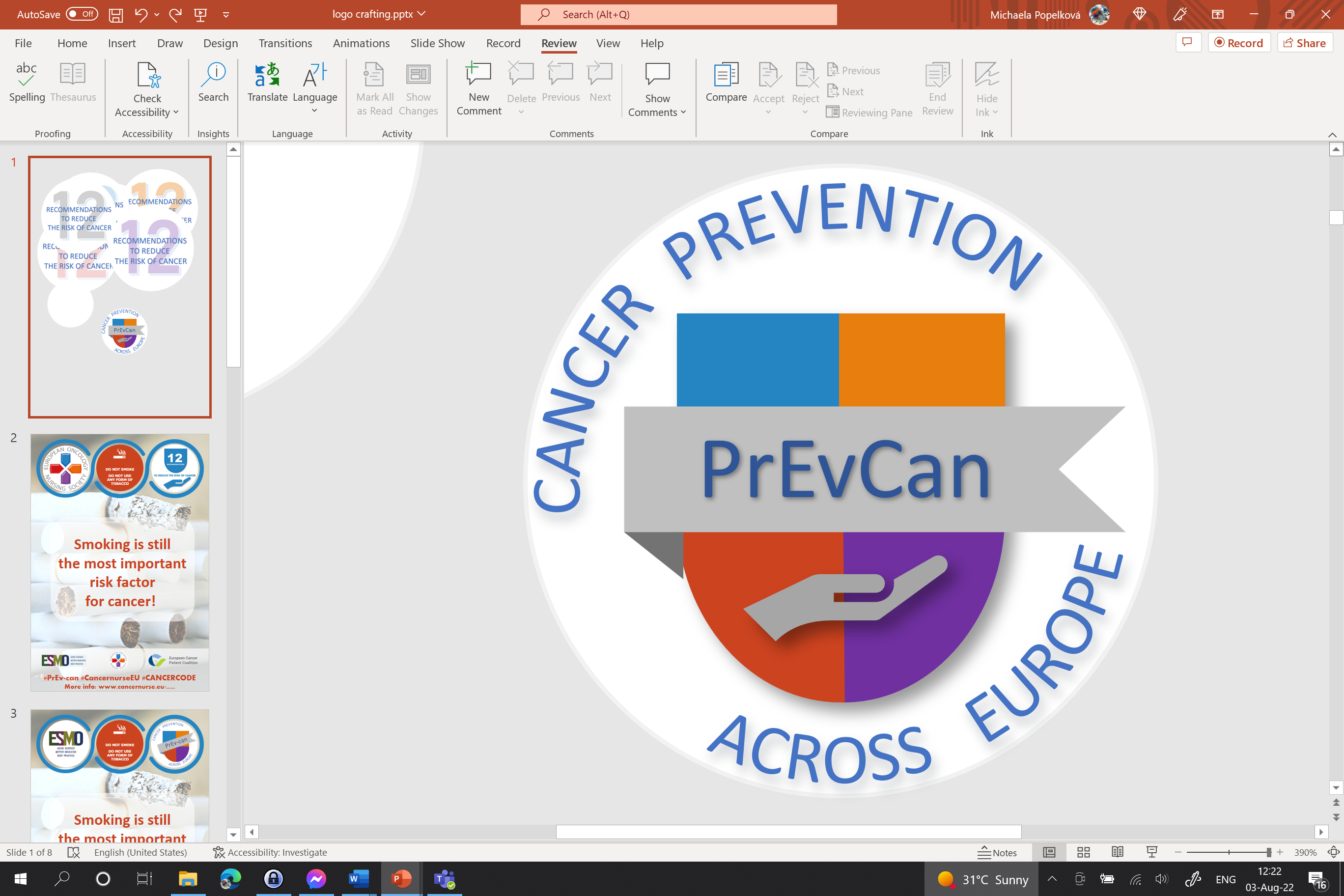 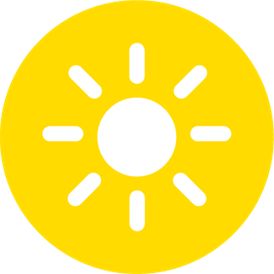 AVOID TOO MUCH SUNDFVDG
USE SUN PROTECTION
DFV
DO NOT USE SUNBEDS
Insert logo of your organization
here
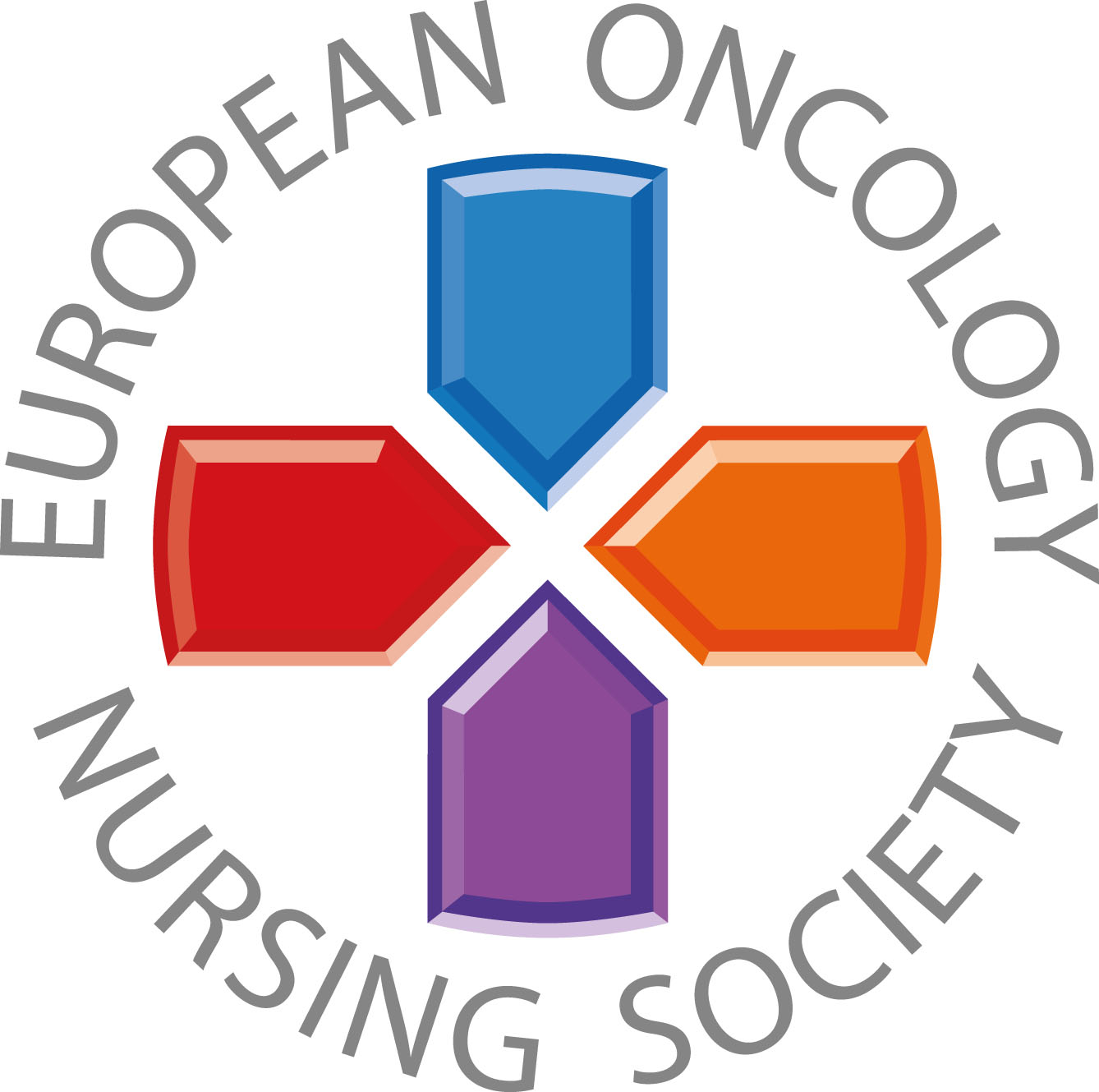 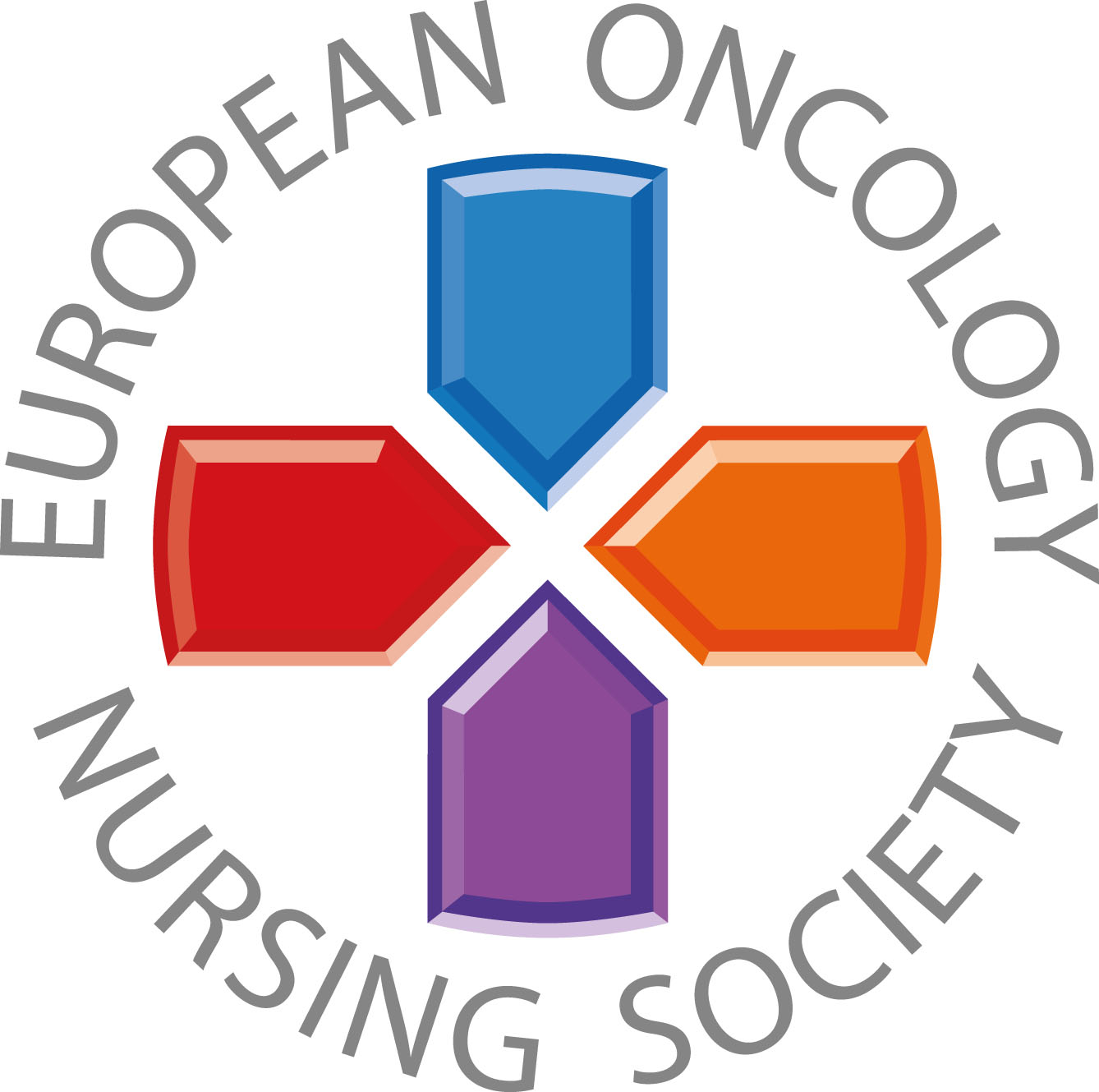 Children and young people are particularly vulnerable to skin damage from the sun
#PrEvCan #CANCERCODE
The PrEvCan© campaign was initiated by EONS and is run in association with key campaign partner, ESMO. More info: www.cancernurse.eu/prevcan
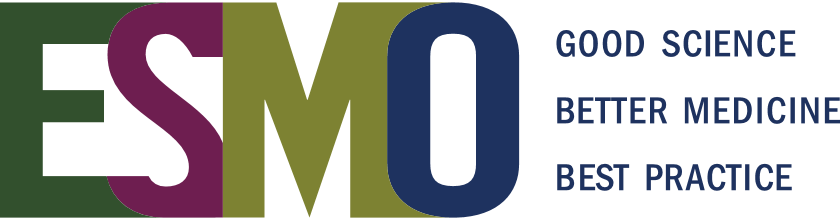 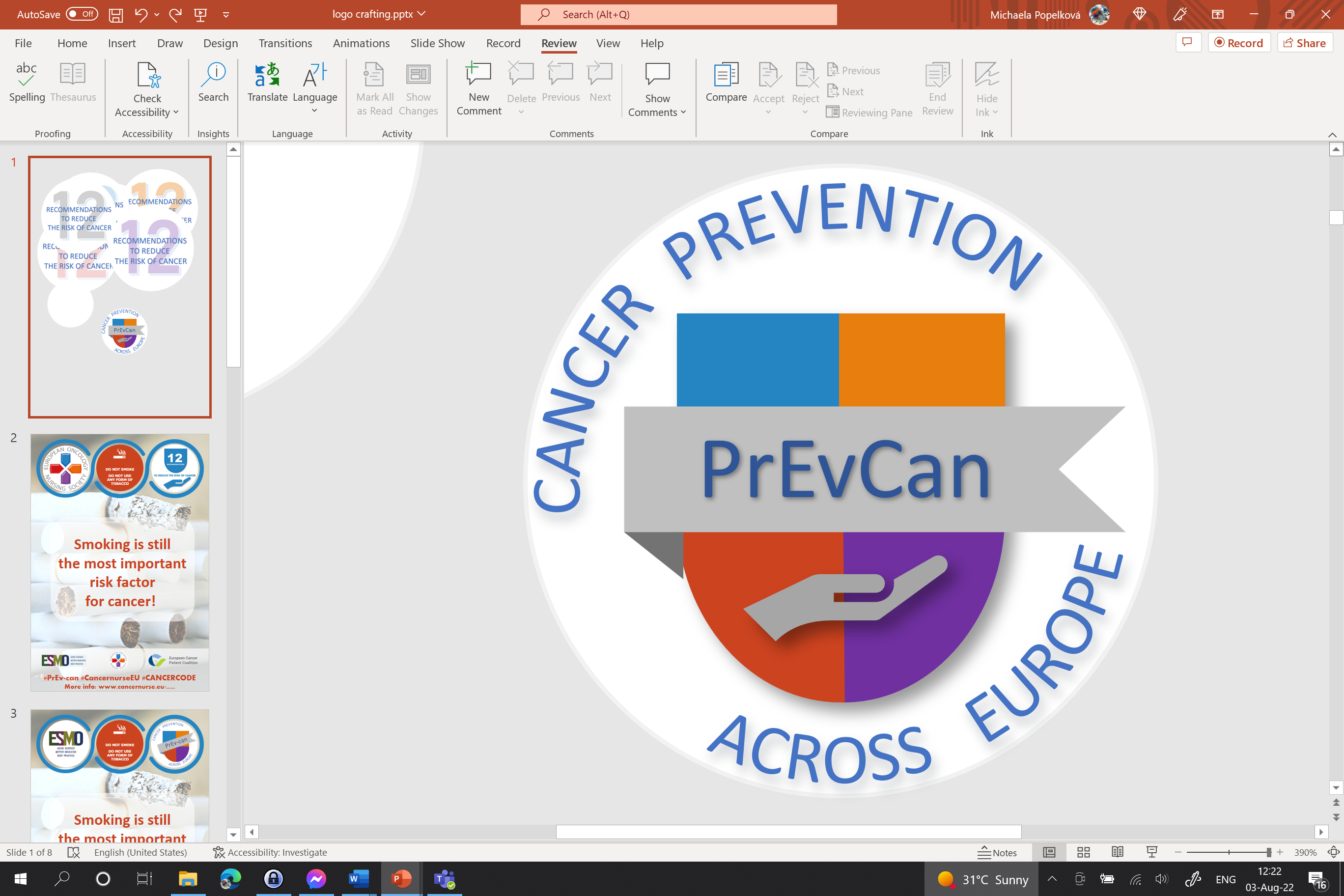 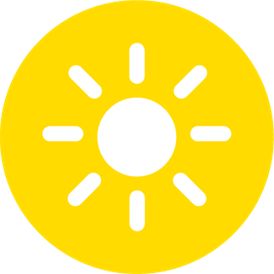 AVOID TOO MUCH SUNDFVDG
USE SUN PROTECTION
DFV
DO NOT USE SUNBEDS
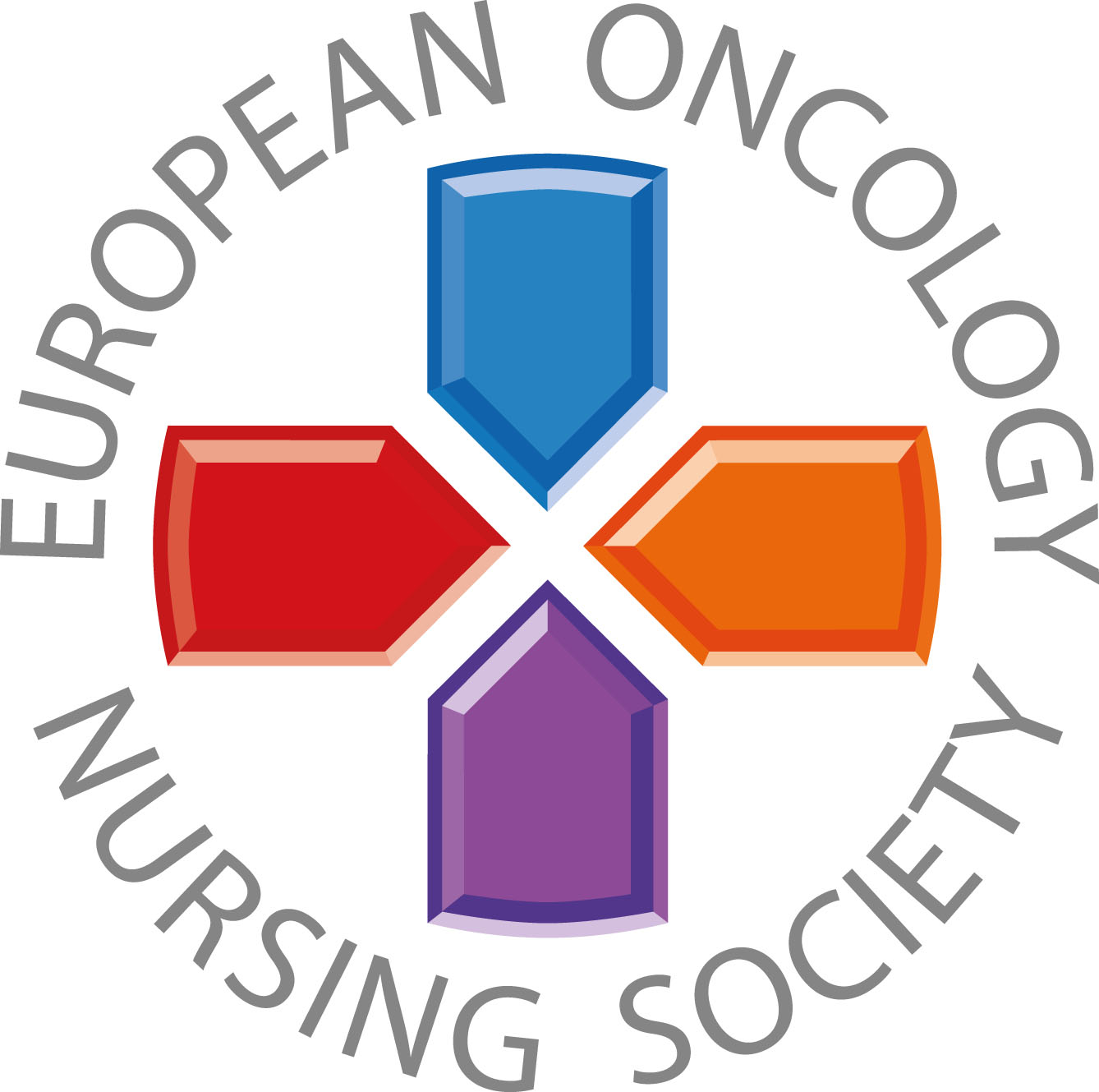 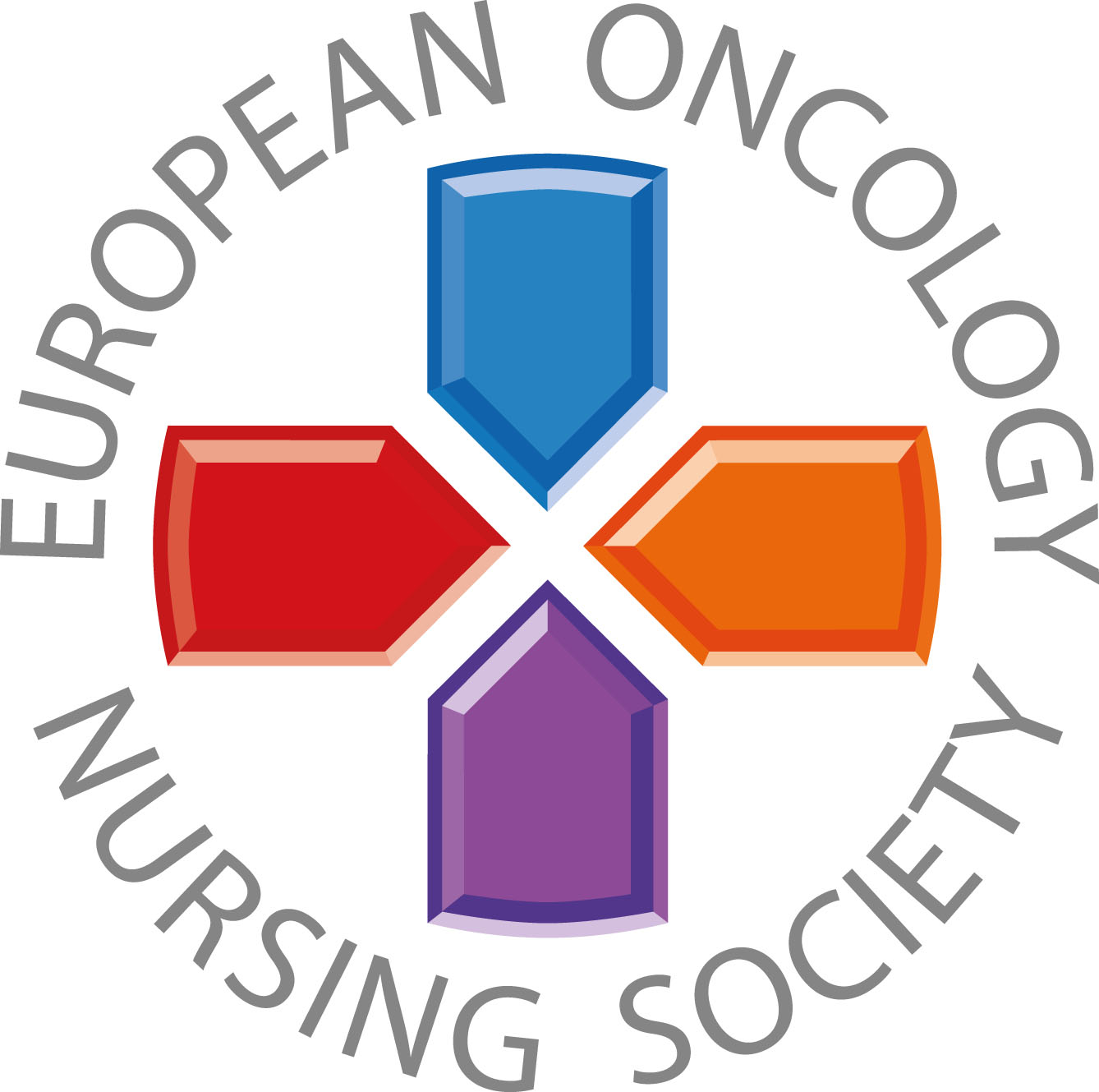 Messages for healthcare professionals
#PrEvCan #CANCERCODE
The PrEvCan© campaign was initiated by EONS and is run in association with key campaign partner, ESMO. More info: www.cancernurse.eu/prevcan
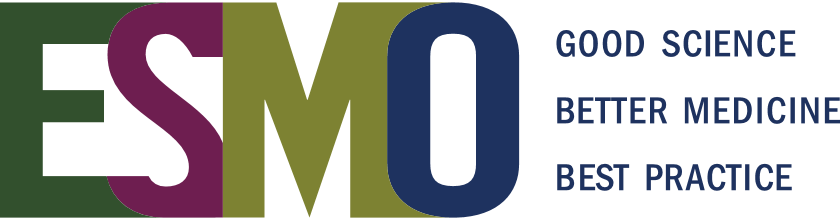 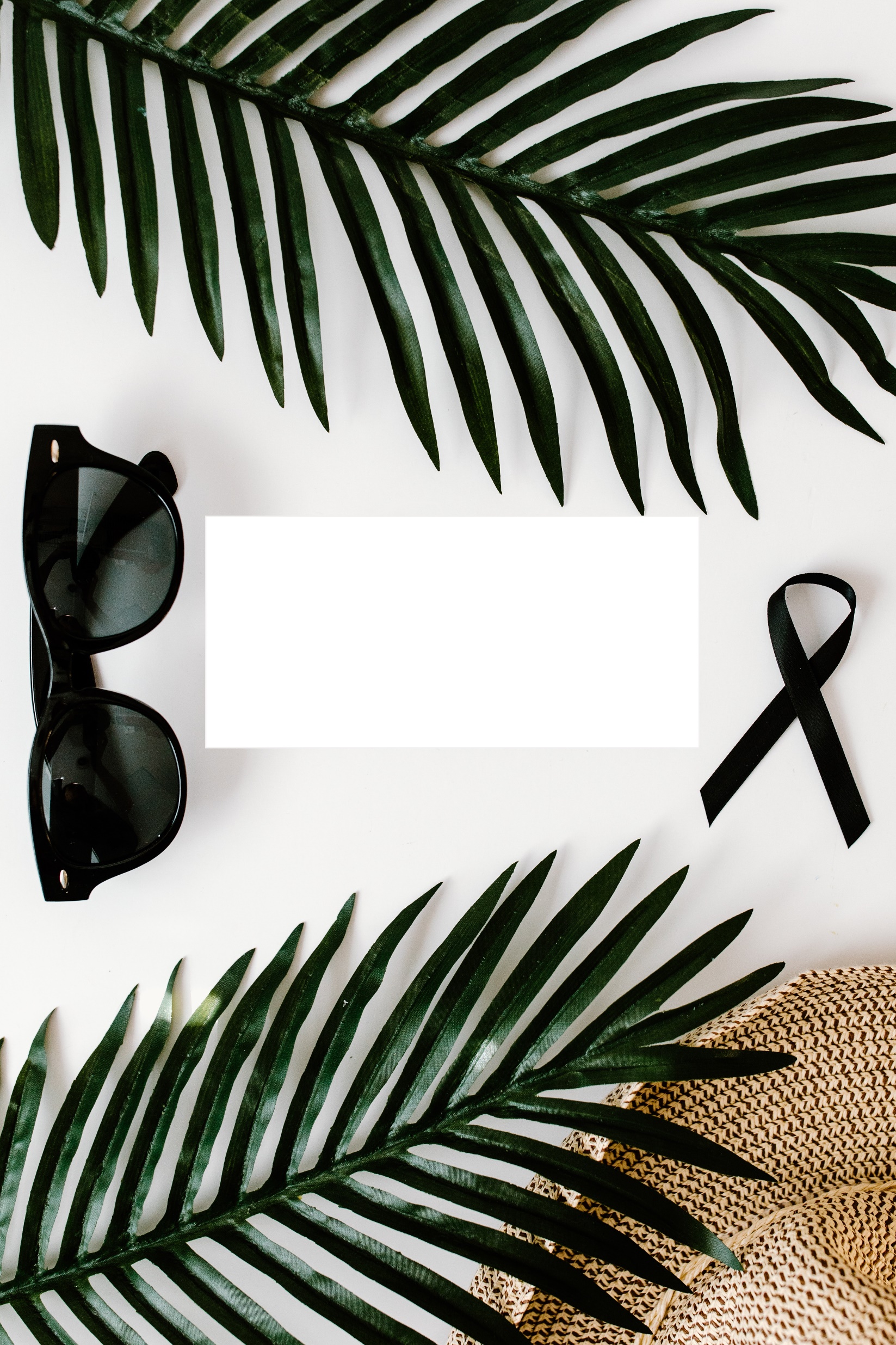 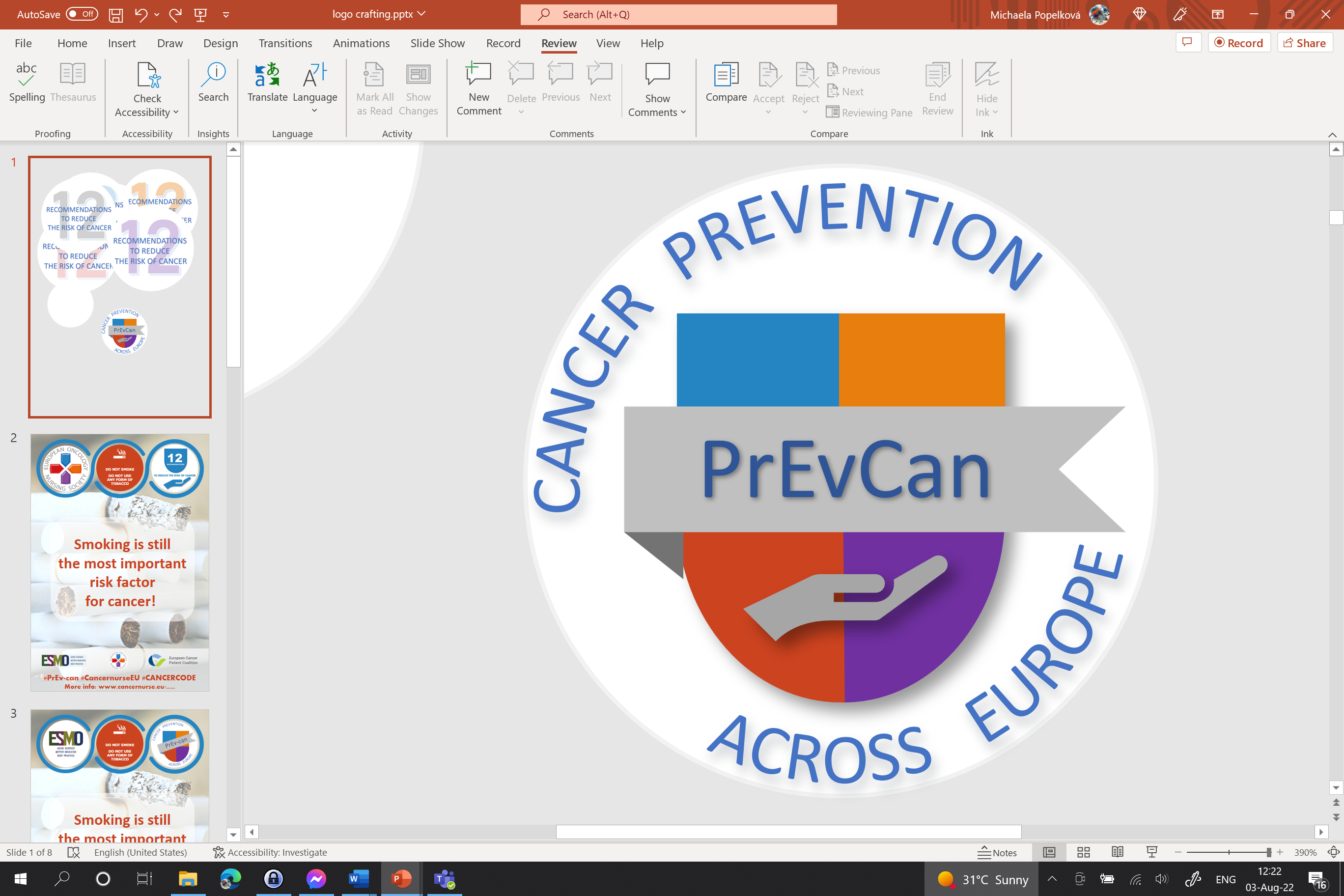 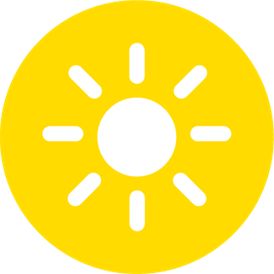 AVOID TOO MUCH SUNDFVDG
USE SUN PROTECTION
DFV
DO NOT USE SUNBEDS
Insert logo of your organization
here
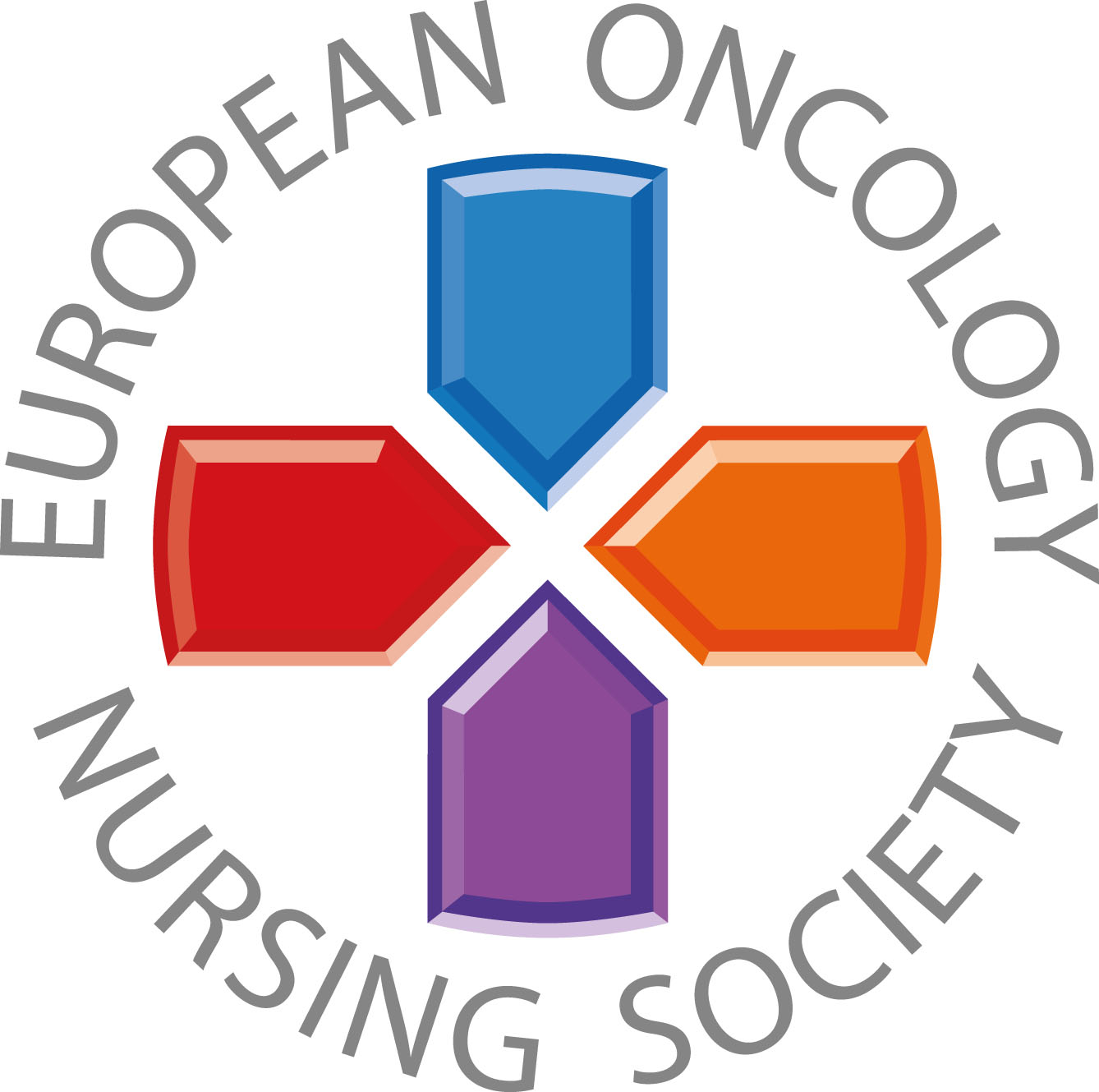 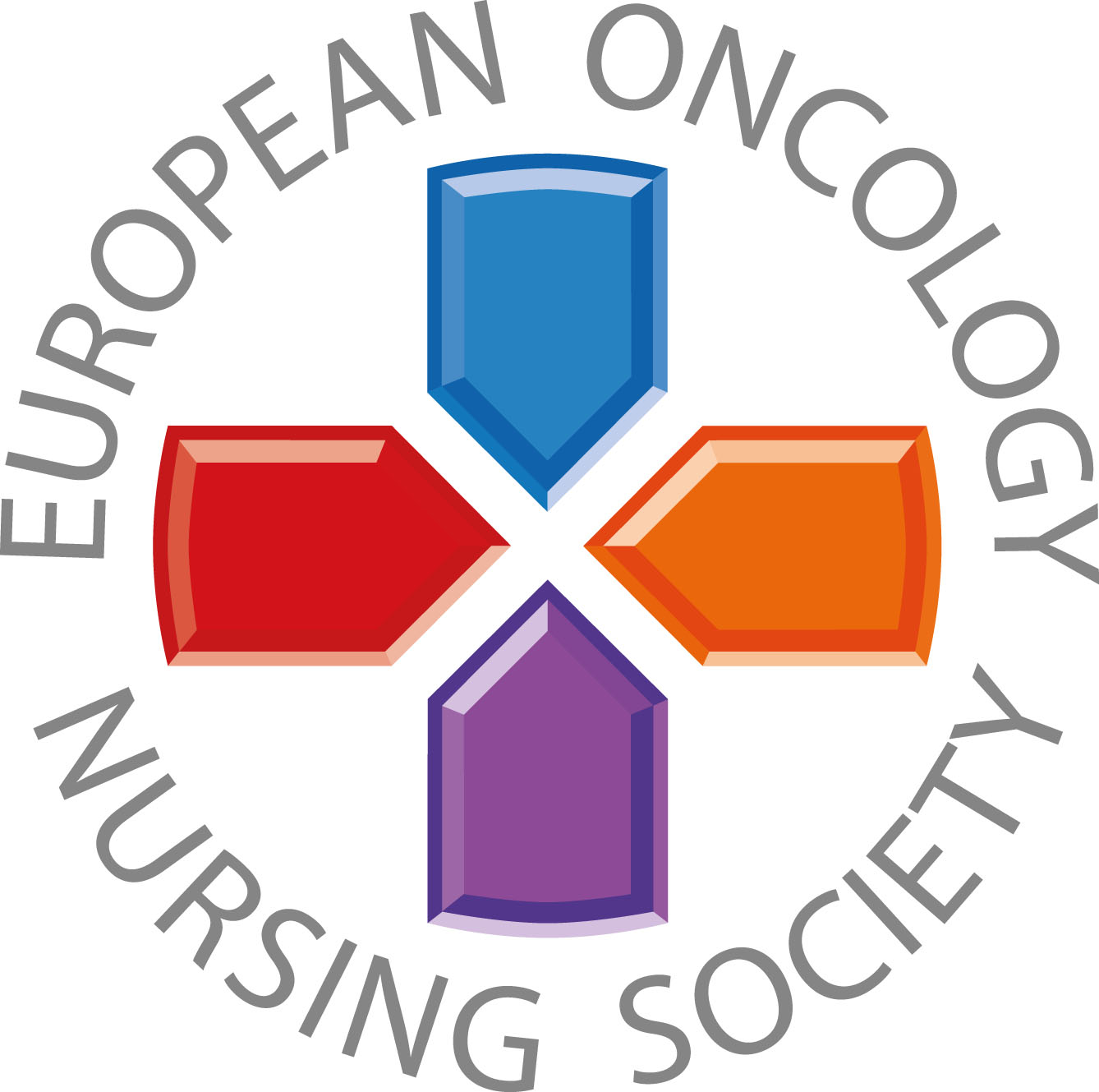 Melanoma is increasing and annually kills more than 20,000 people in Europe
#PrEvCan #CANCERCODE
The PrEvCan© campaign was initiated by EONS and is run in association with key campaign partner, ESMO. More info: www.cancernurse.eu/prevcan
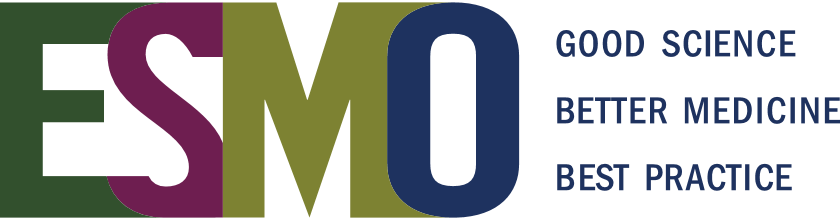 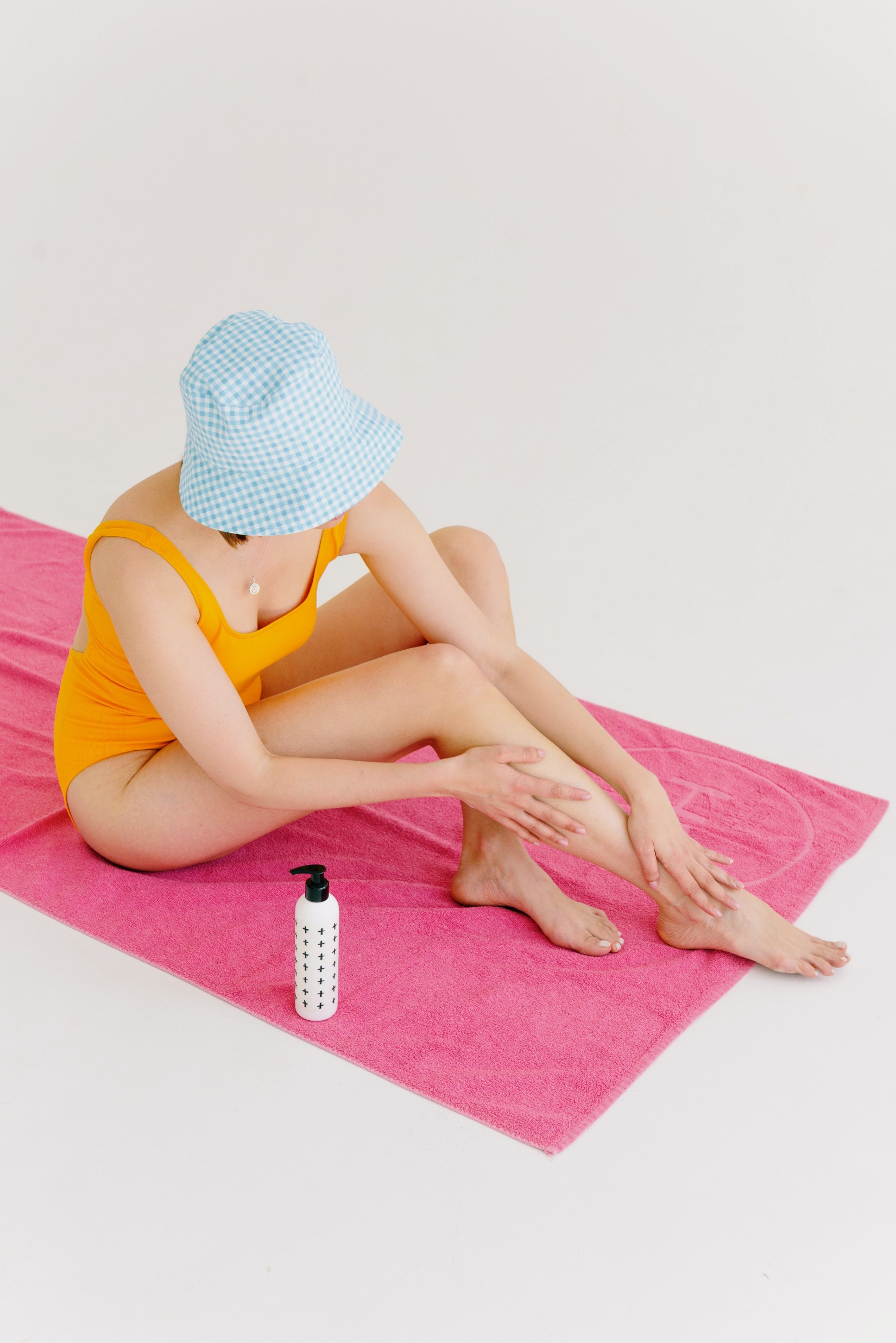 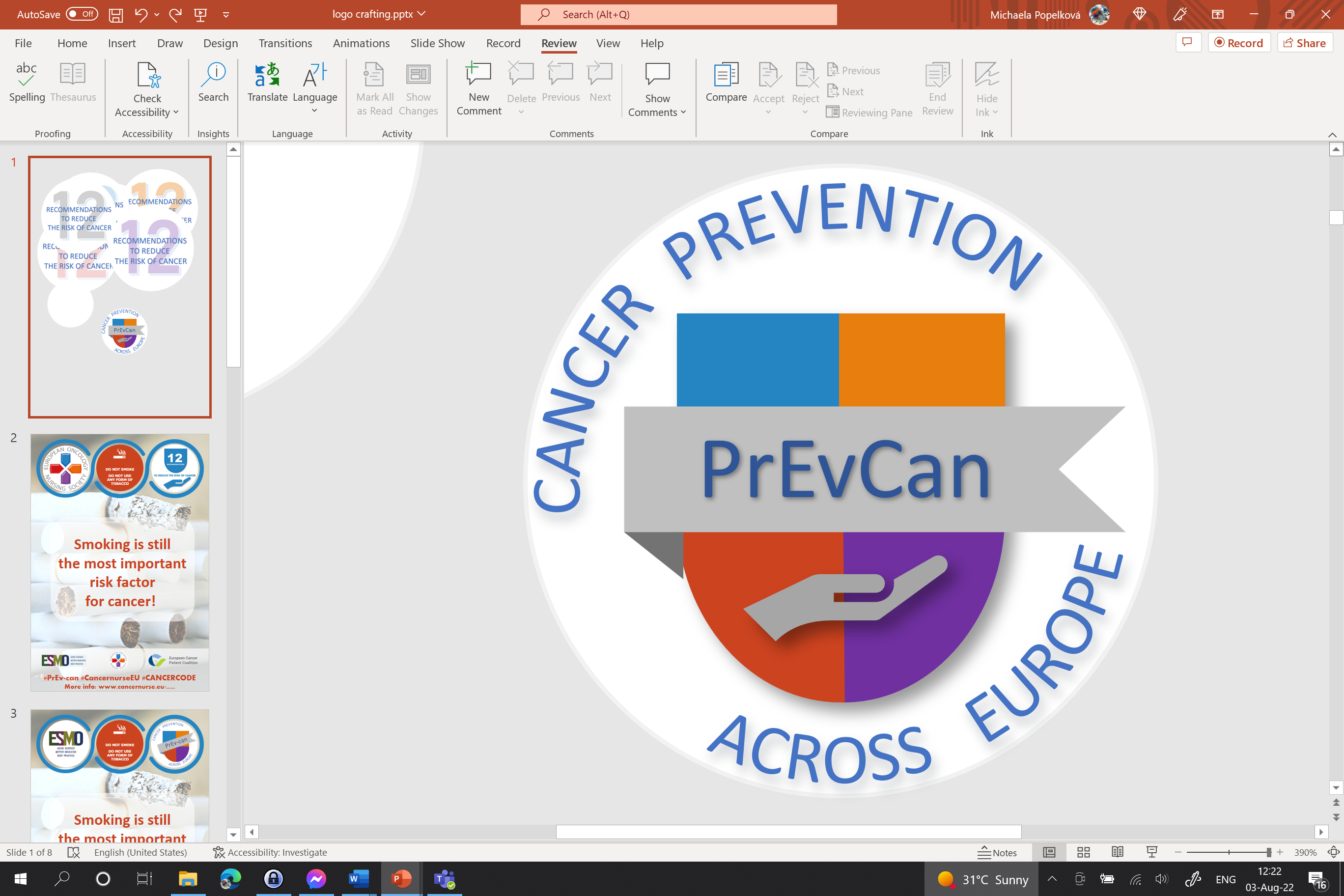 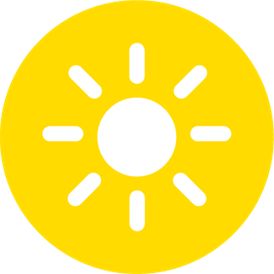 AVOID TOO MUCH SUNDFVDG
USE SUN PROTECTION
DFV
DO NOT USE SUNBEDS
Insert logo of your organization
here
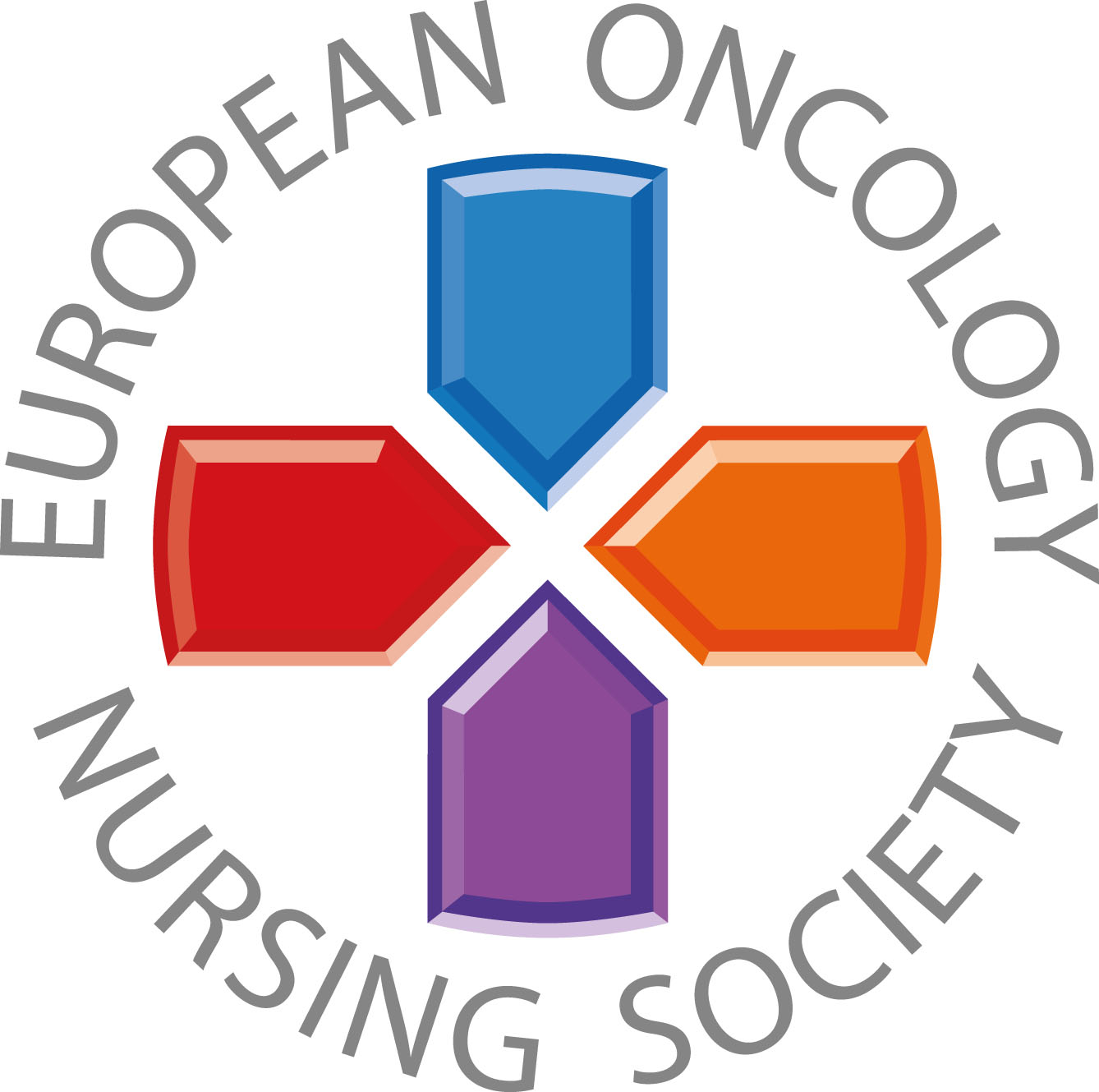 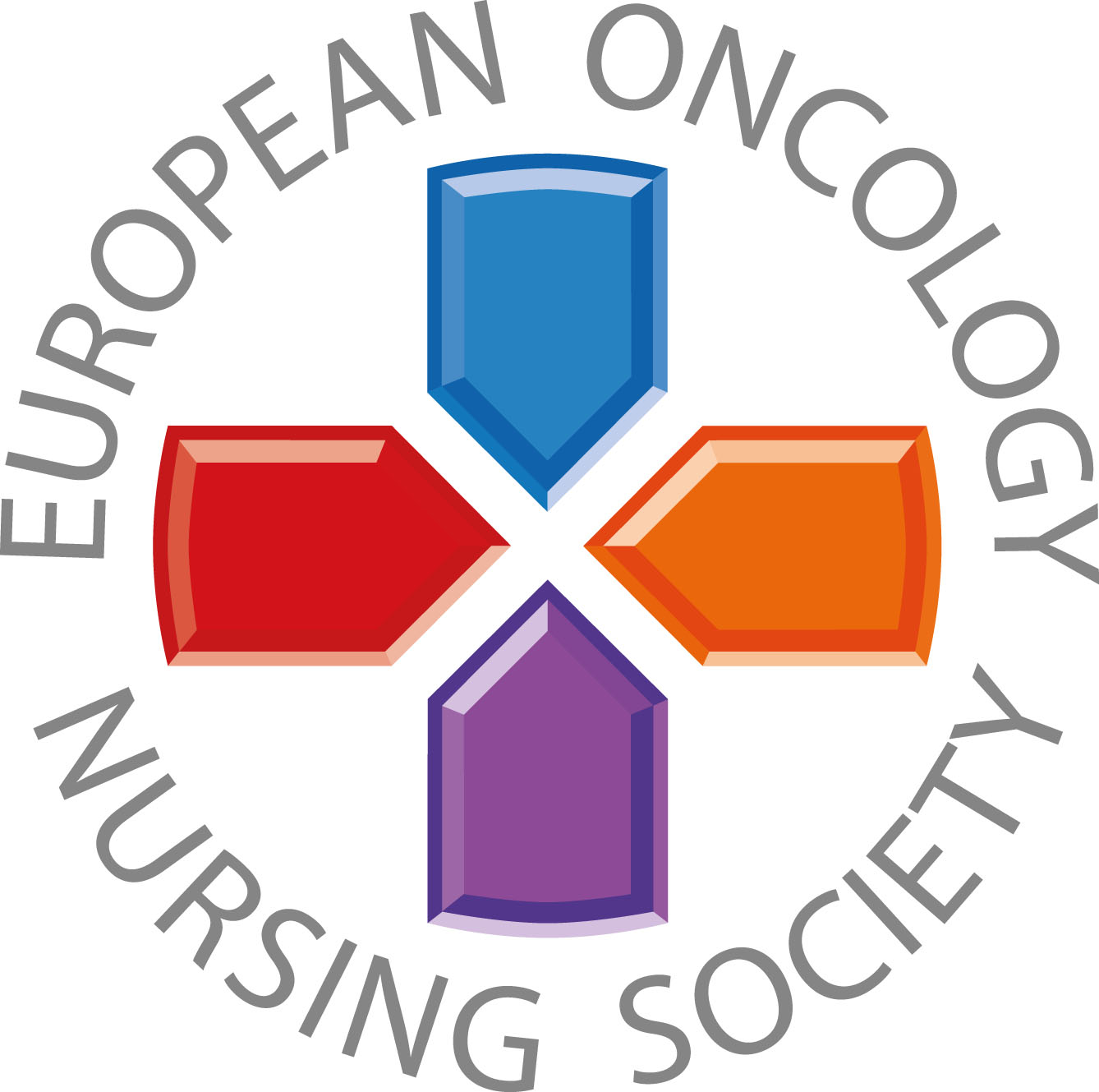 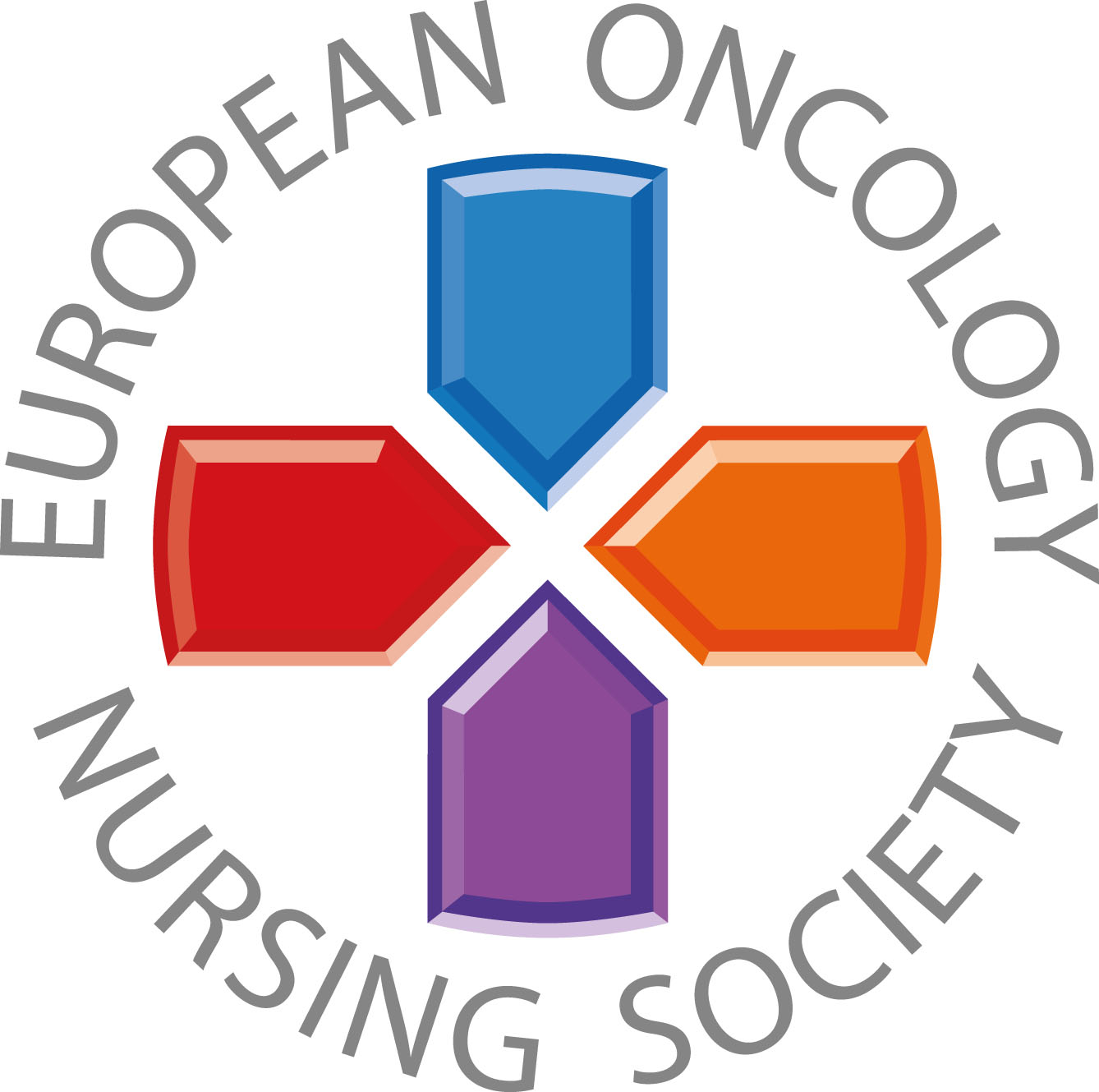 Advise your patients to stay safe in the sun by covering up and using sunscreen
#PrEvCan #CANCERCODE
The PrEvCan© campaign was initiated by EONS and is run in association with key campaign partner, ESMO. More info: www.cancernurse.eu/prevcan
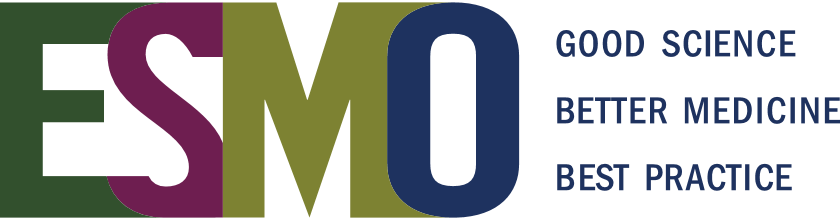 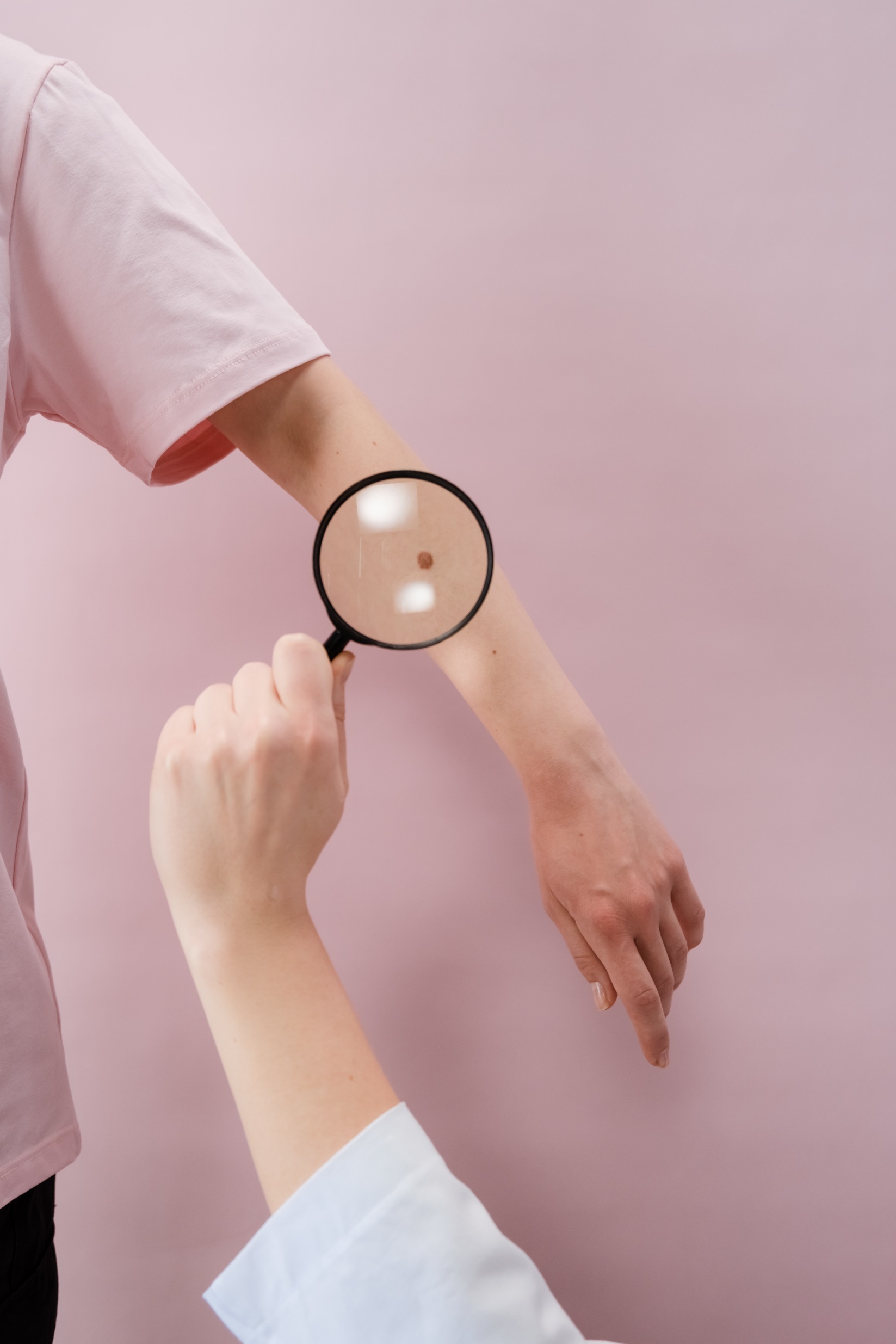 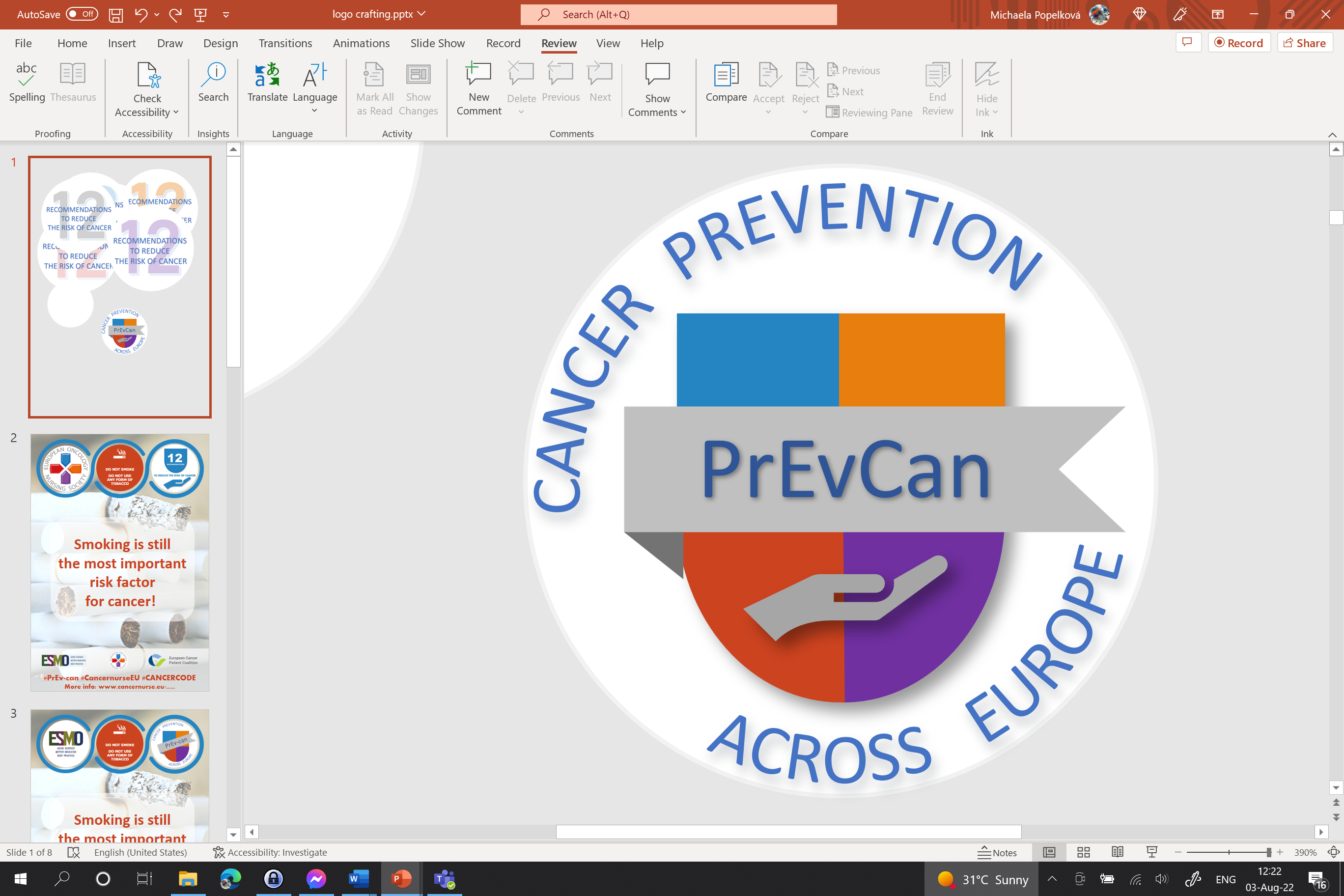 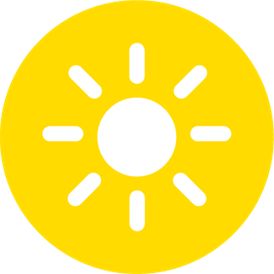 AVOID TOO MUCH SUNDFVDG
USE SUN PROTECTION
DFV
DO NOT USE SUNBEDS
Insert logo of your organization
here
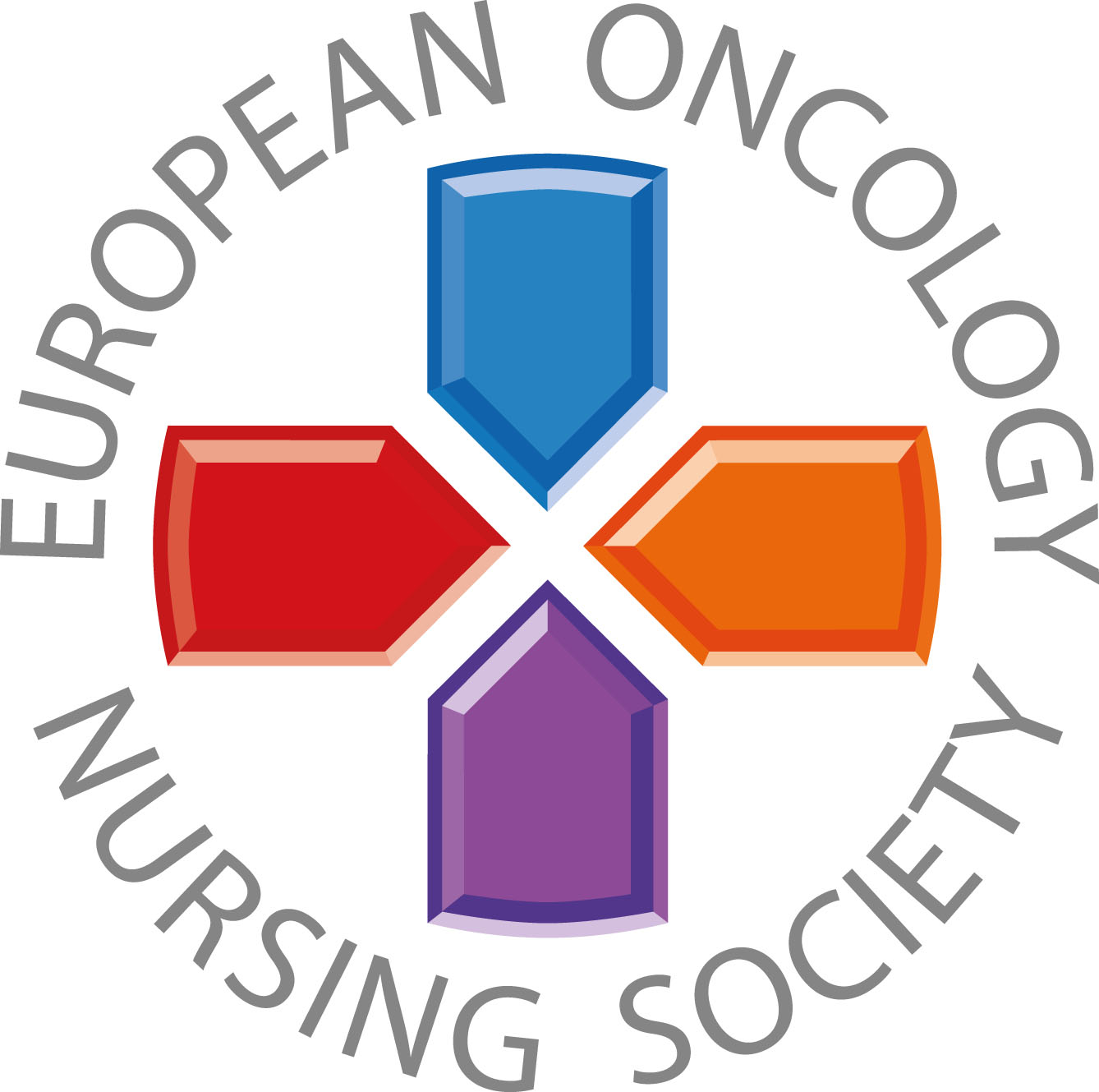 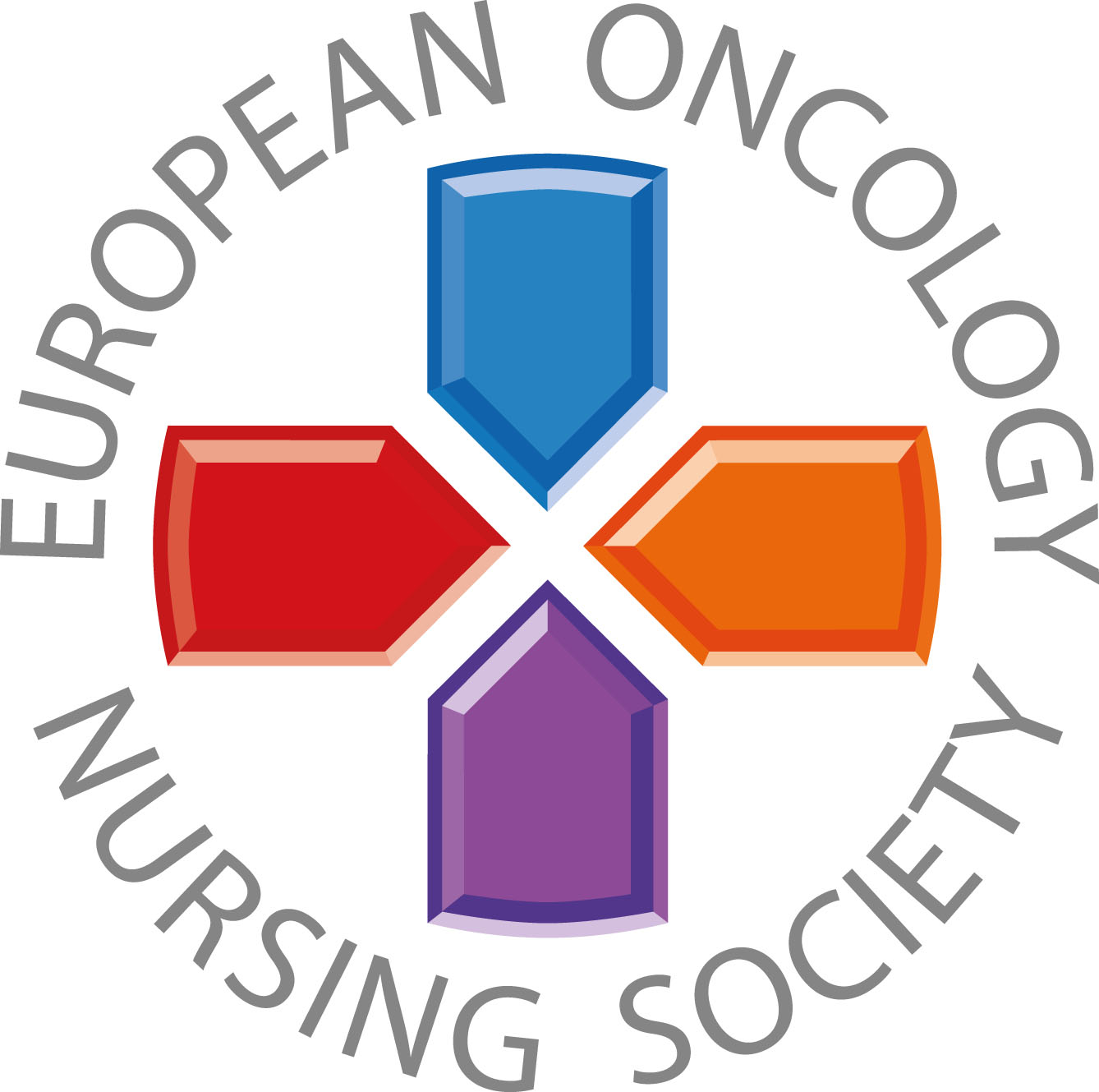 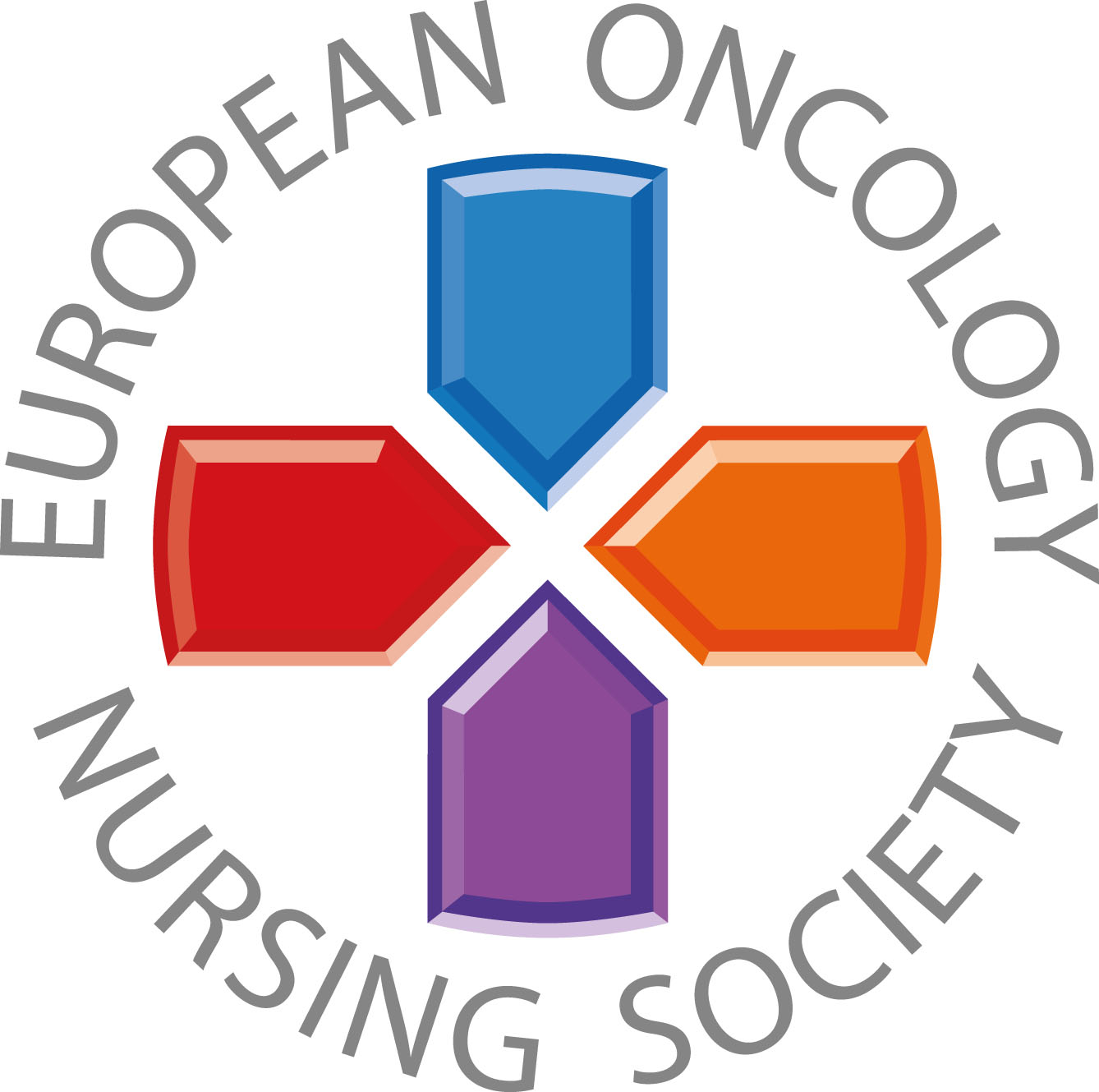 Always refer patients with any skin concerns to an expert
#PrEvCan #CANCERCODE
The PrEvCan© campaign was initiated by EONS and is run in association with key campaign partner, ESMO. More info: www.cancernurse.eu/prevcan
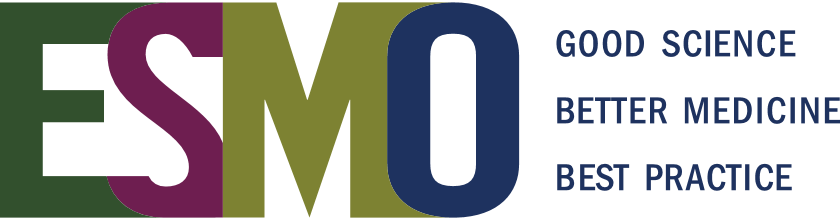 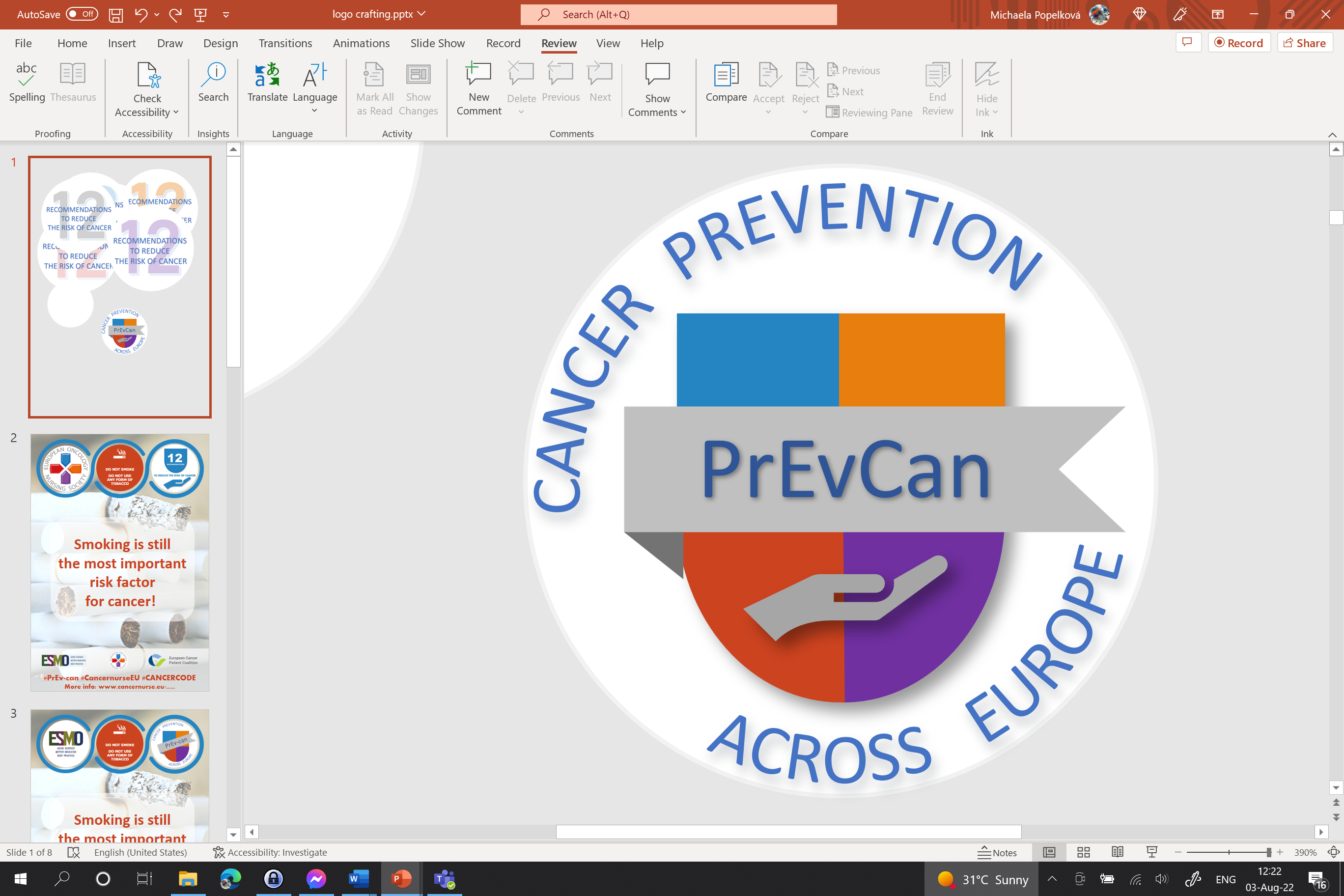 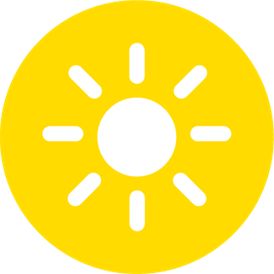 AVOID TOO MUCH SUNDFVDG
USE SUN PROTECTION
DFV
DO NOT USE SUNBEDS
Insert logo of your organization
here
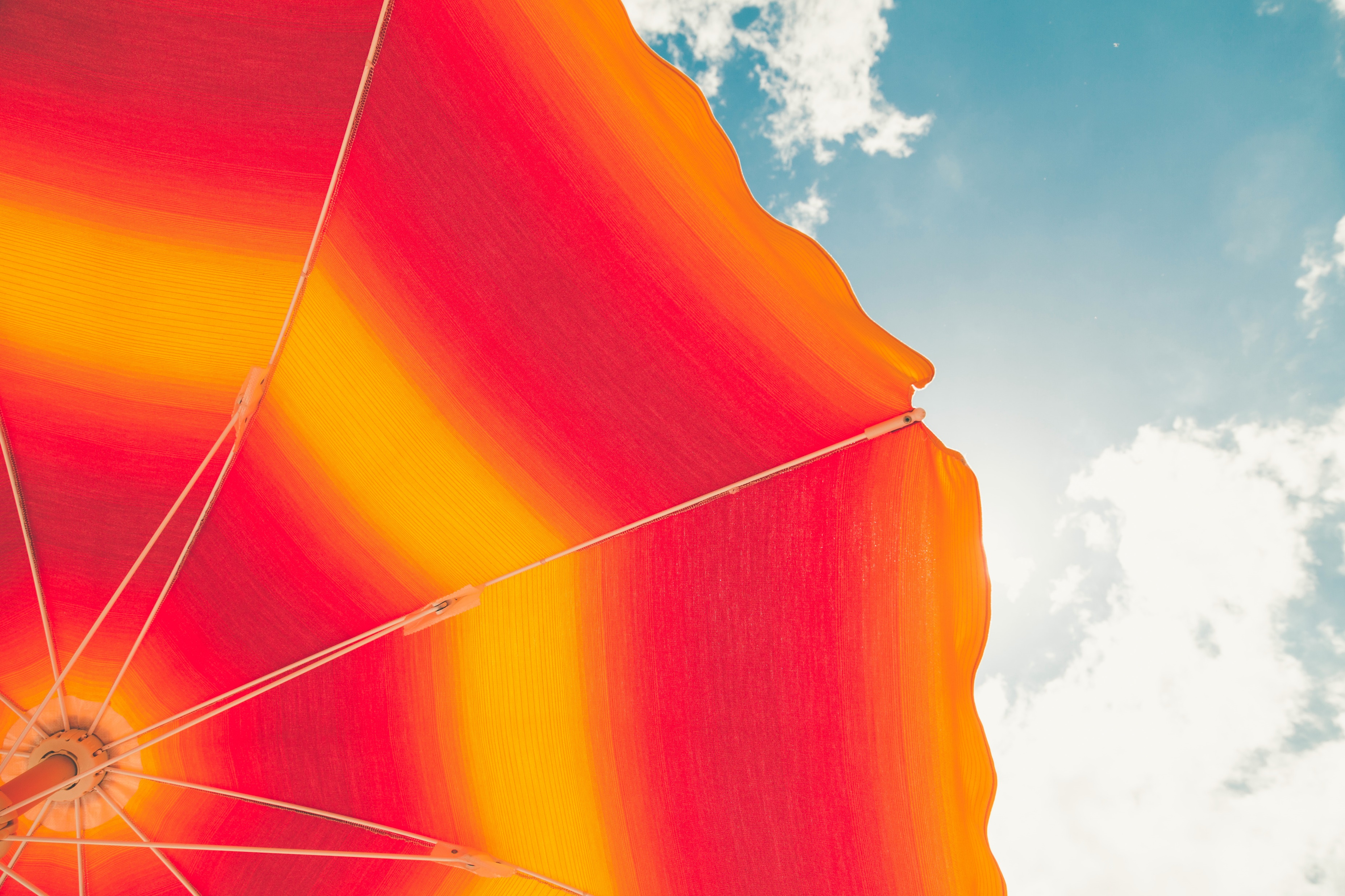 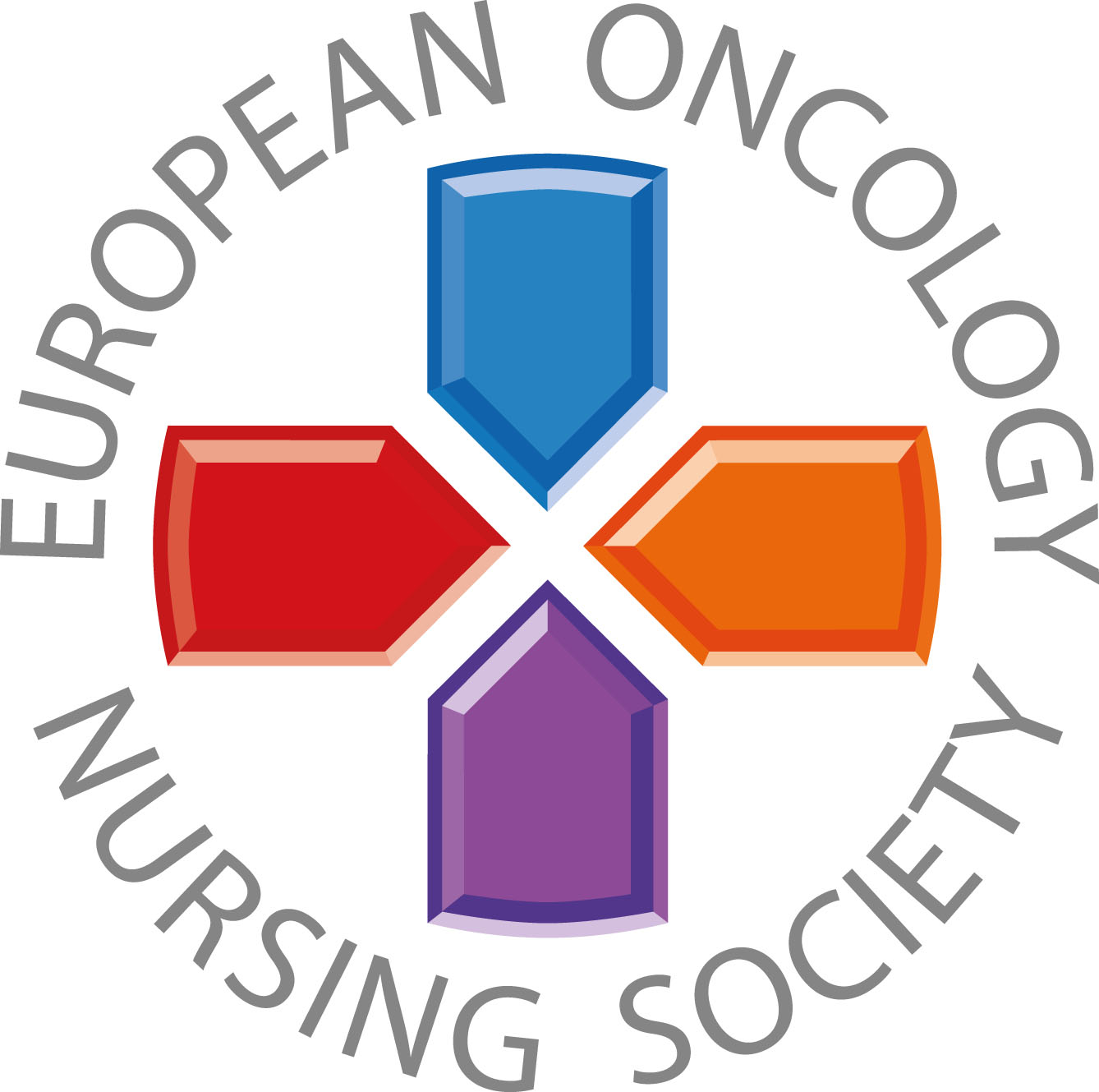 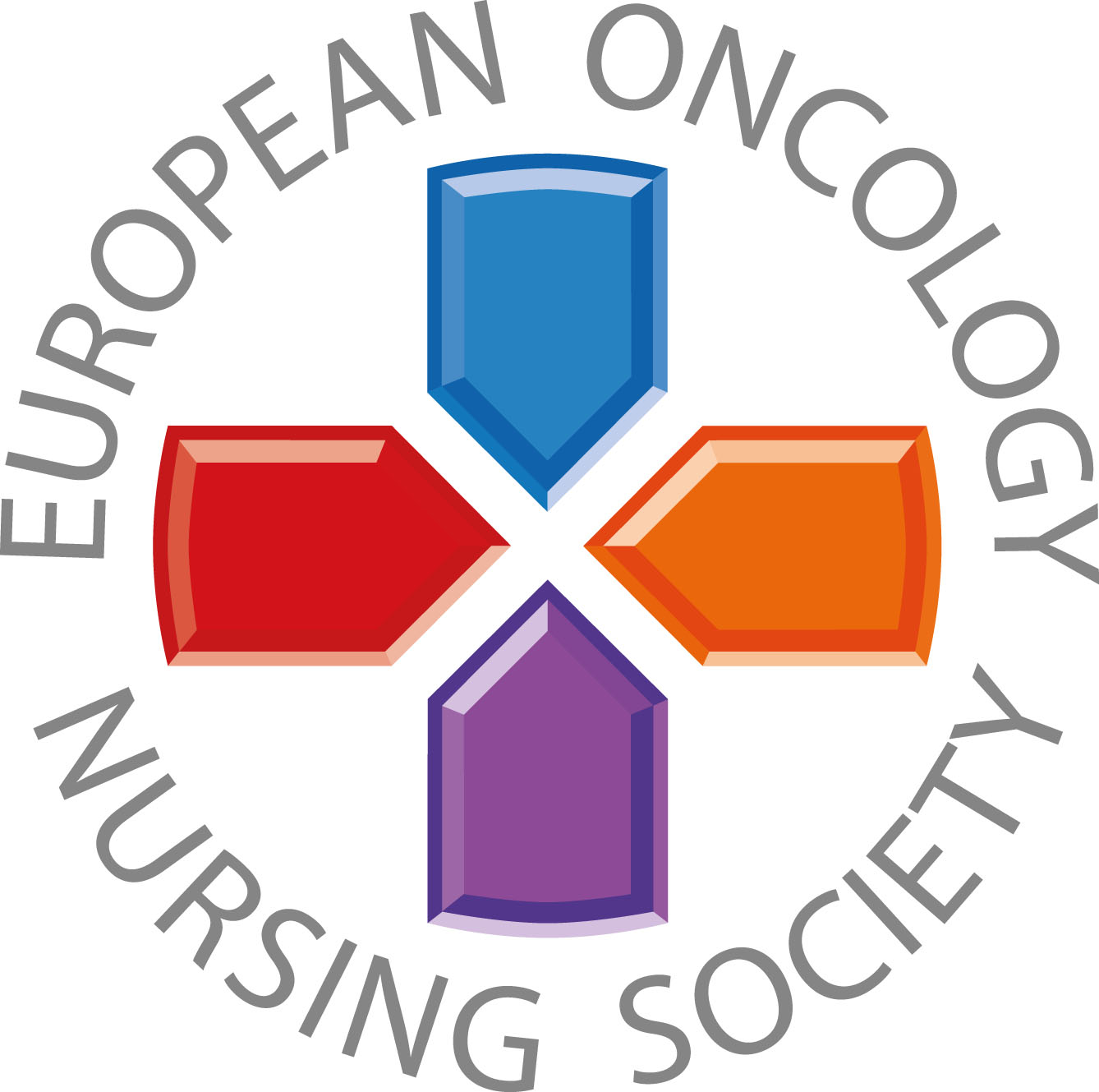 Paste your photo
Customized message
#PrEvCan #CANCERCODE
The PrEvCan© campaign was initiated by EONS and is run in association with key campaign partner, ESMO. More info: www.cancernurse.eu/prevcan
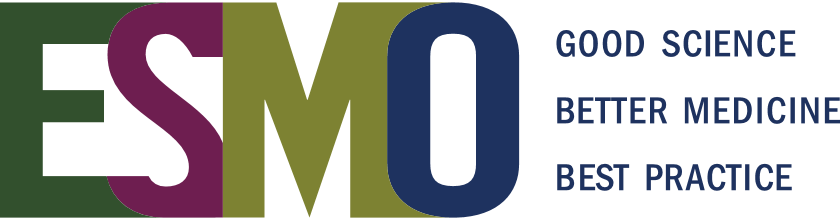